Государственное областное автономное учреждение социального обслуживания населения «Комплексный центр социального обслуживания населения ЗАТО г.Североморск»
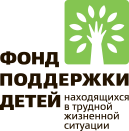 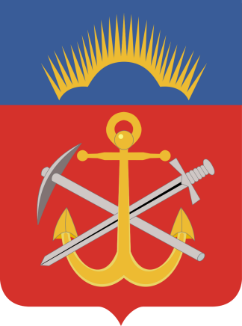 Проект «Особым детям – особая забота»
Заведующий отделением социальной реабилитации детей-инвалидов
 Поливцева Юлия Сергеевна
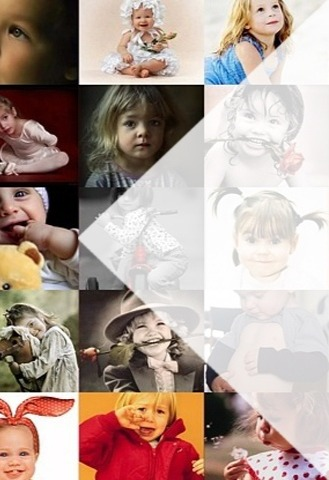 Проект
ОСОБЫМ ДЕТЯМ – 
                         ОСОБАЯ ЗАБОТА
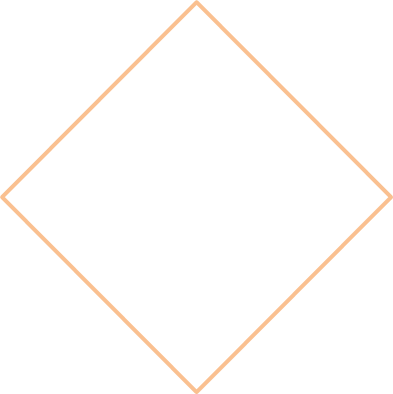 Цель: 
оказание социально-психолого-педагогической помощи и поддержки детям-инвалидам со стороны наставников, направленной на их успешную адаптацию в обществе 

Целевая группа: 
Дети-инвалиды и дети с ограниченными физическими и умственными возможностями в возрасте от 10 до 18 лет

Сроки реализации: 
01 апреля 2018 – 30 сентября 2019
Реализация
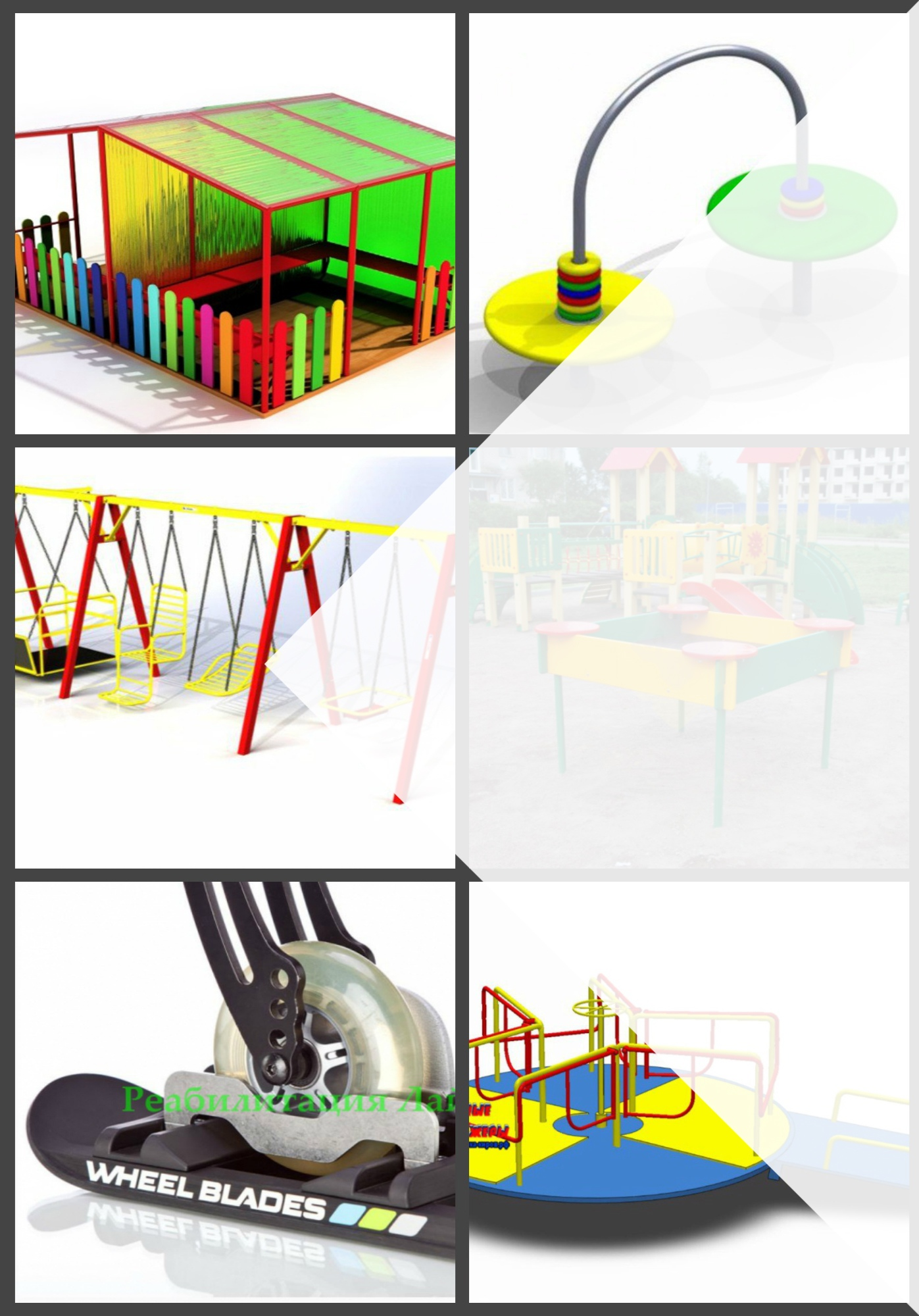 Бюджет проекта
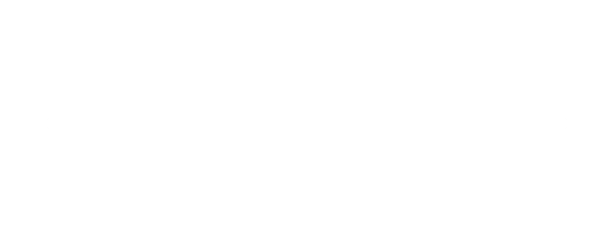 Повышение профессиональных компетенций специалистов
Интерактивные занятия с элементами арт-терапии
Выездные мероприятия
Оздоровительные мероприятия
Психологические тренинги
Фотопрогулки
Создание портфолио достижений
информационно-методический сборник
Проведение семинаров
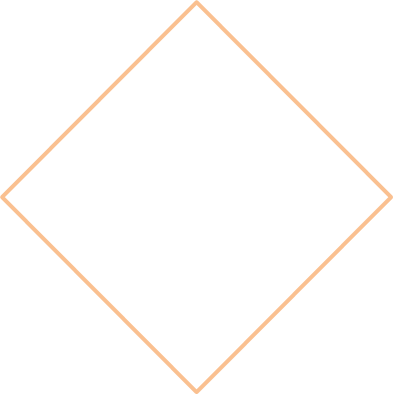 Финансирование
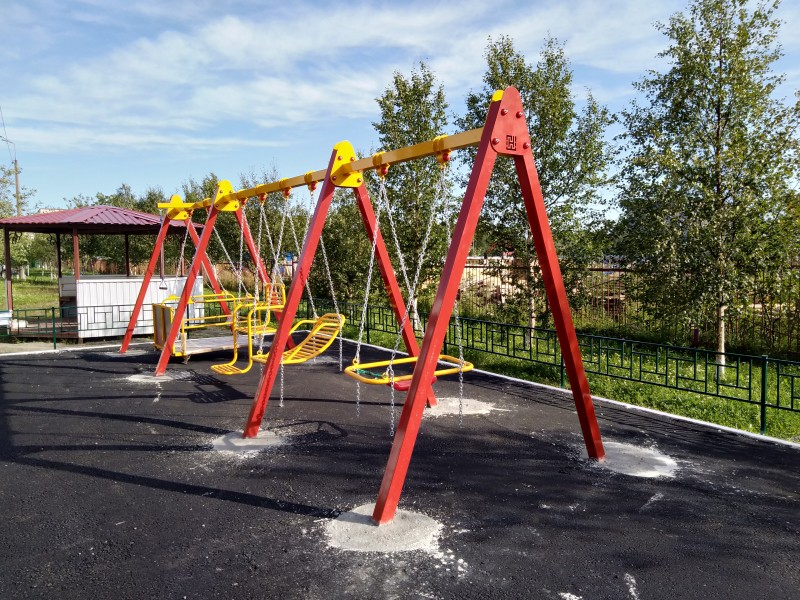 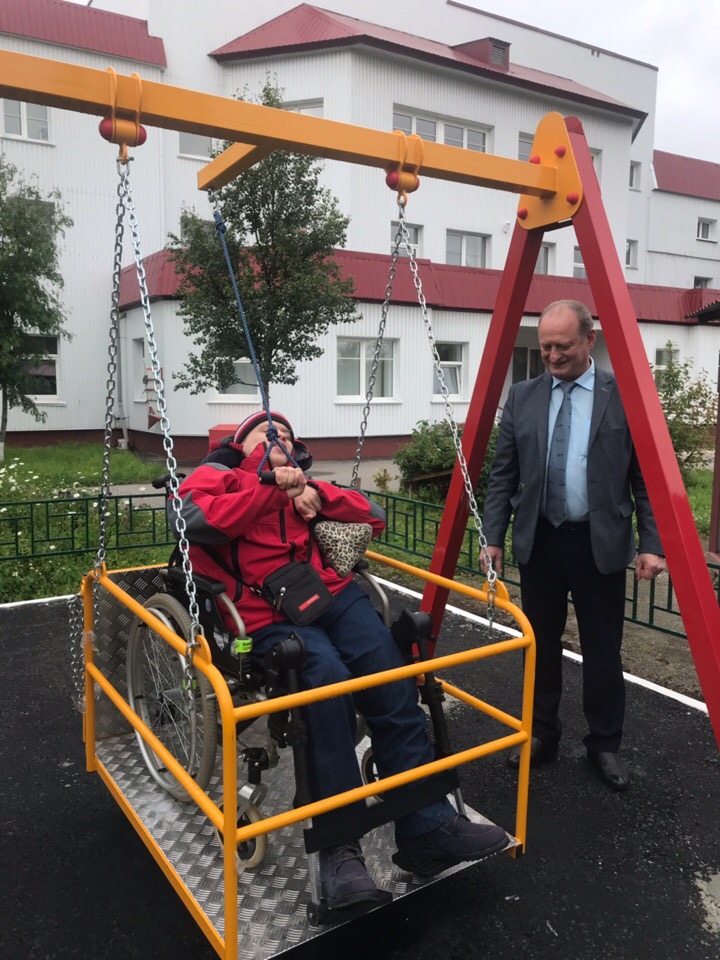 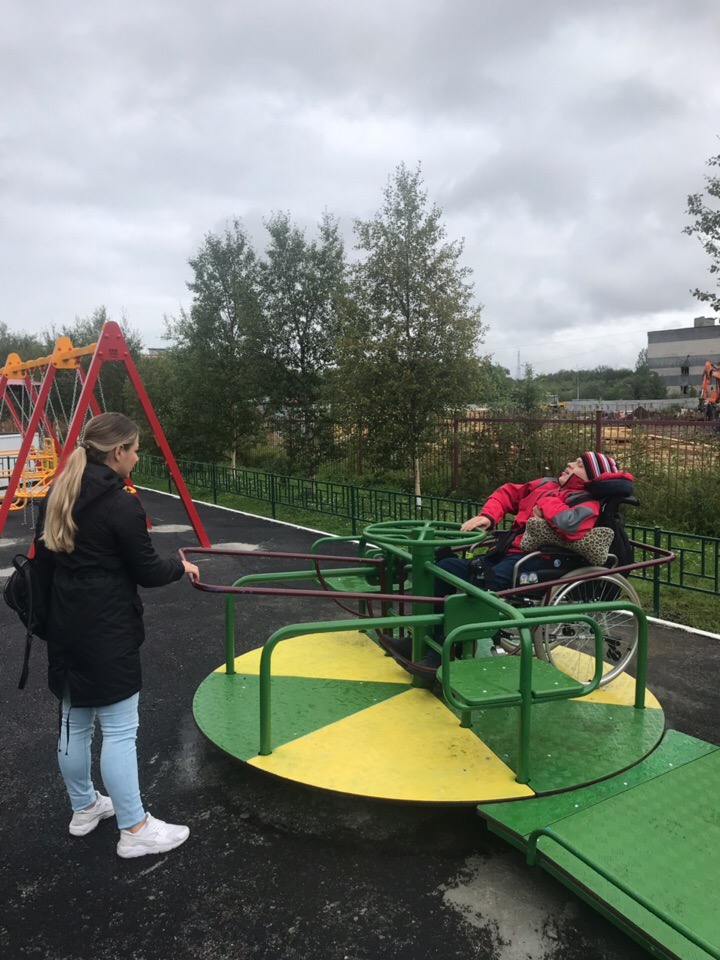 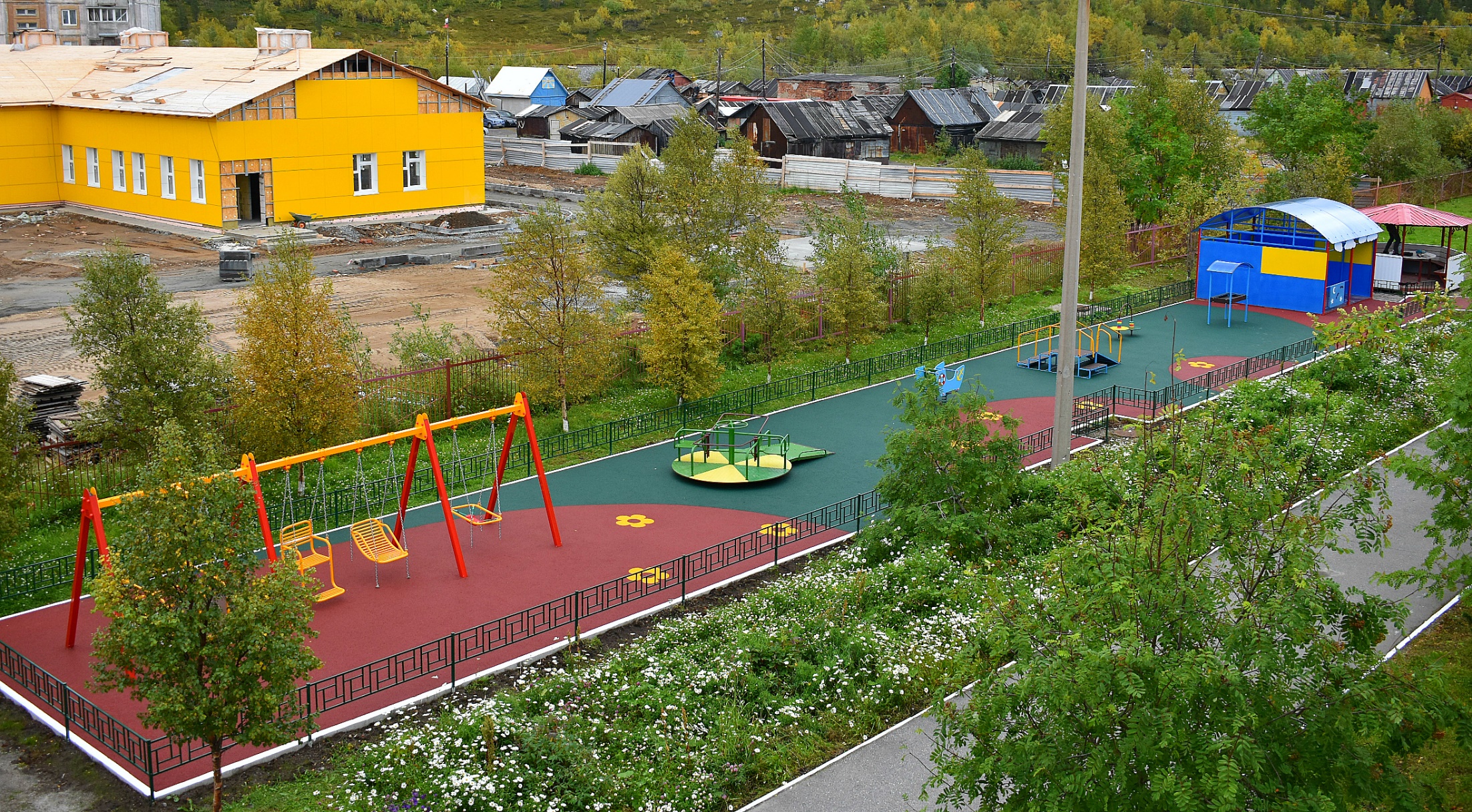 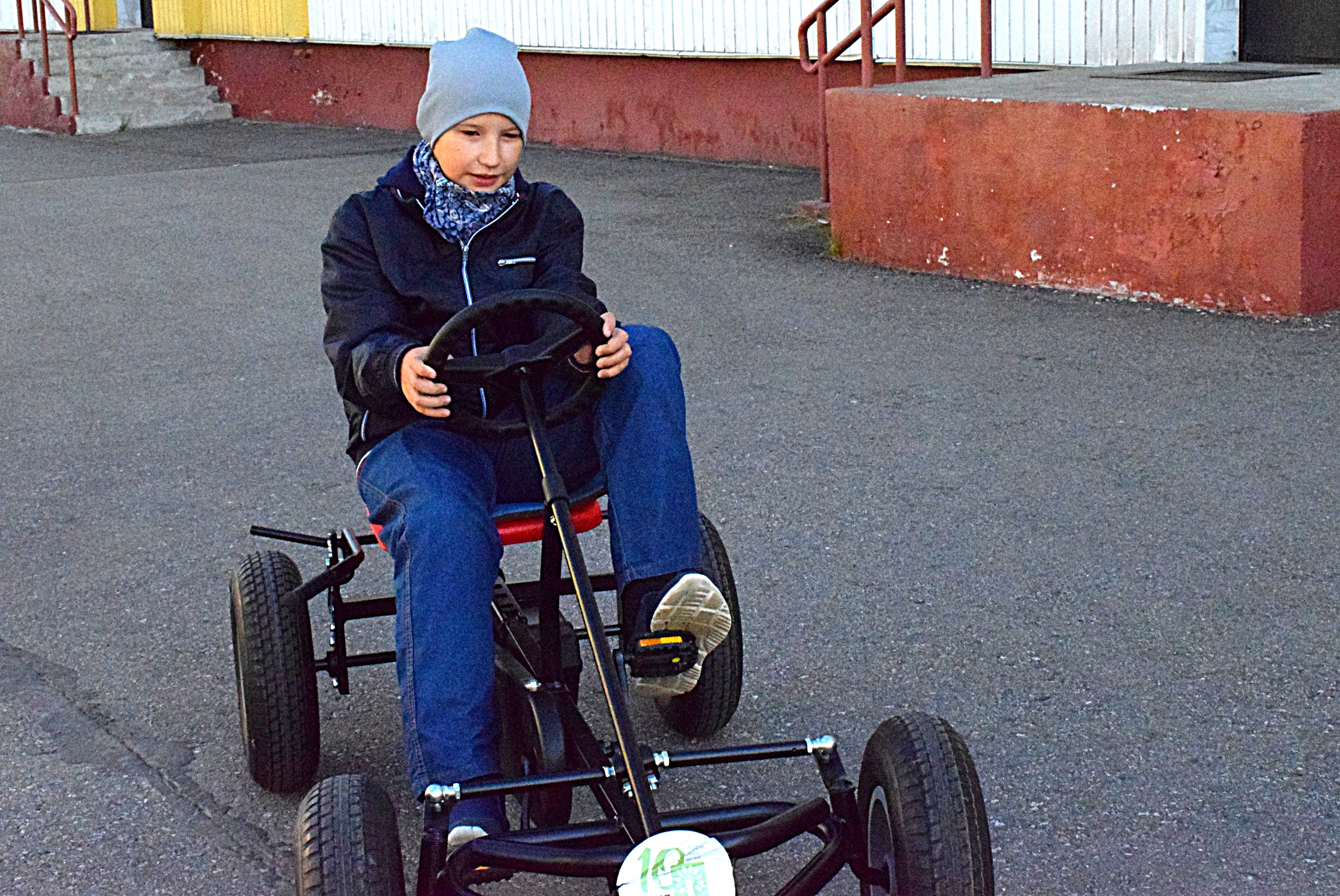 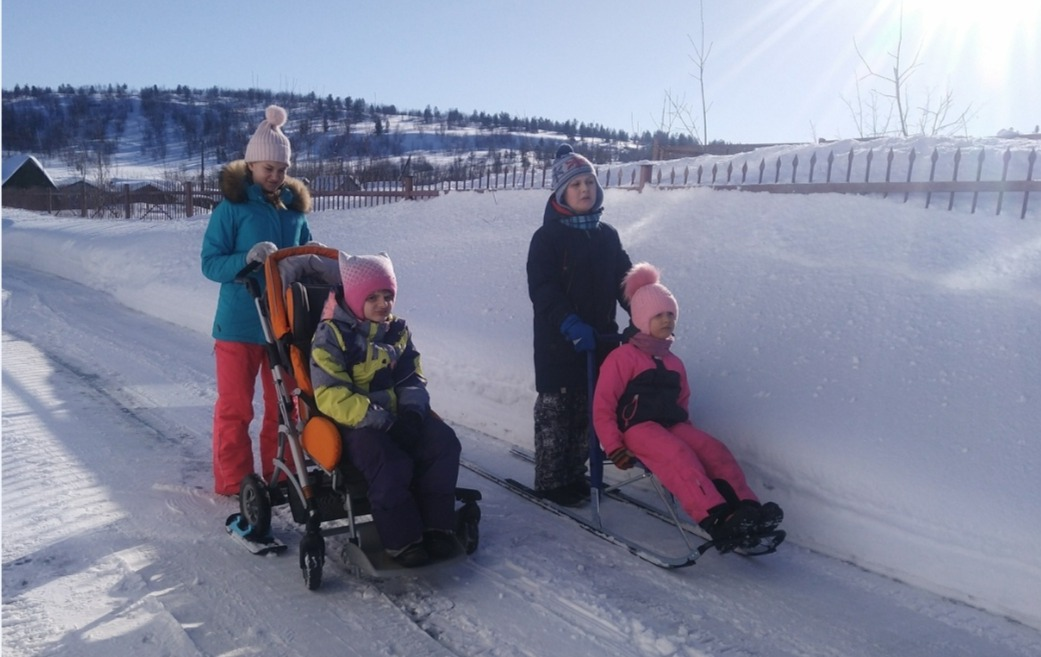 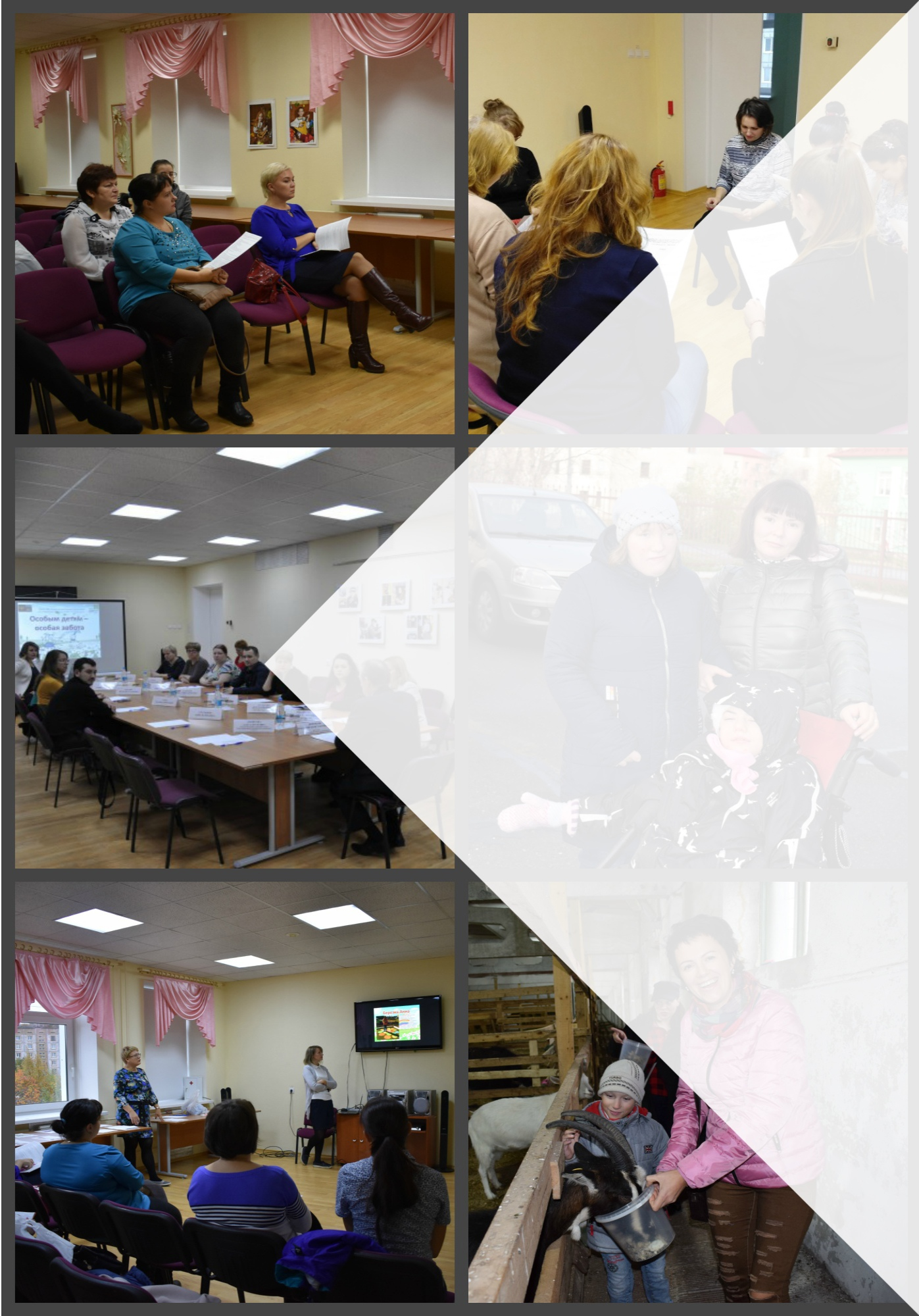 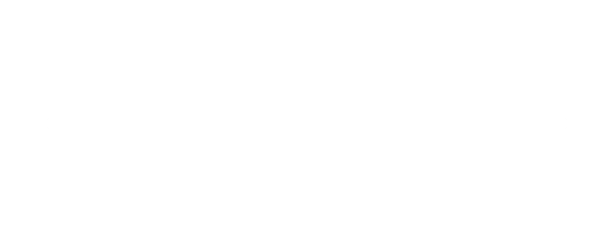 Наставничество
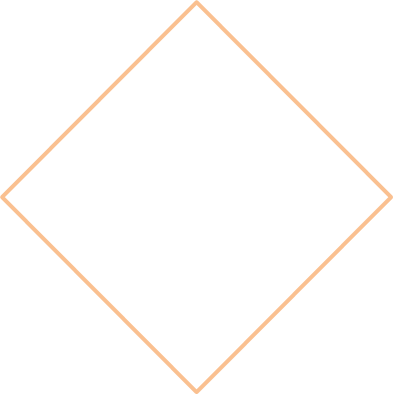 Организация-соисполнитель: 
Мурманская региональная общественная благотвори-тельная организация многодетных семей и инвалидов «Радуга»

Документы: 
Списки, программа обучения, медицинские документы

Участие в проекте: 
Обучение, тренинги 
Участие в мероприятиях, взаимодействие с семьей, график посещений
Сотрудничество
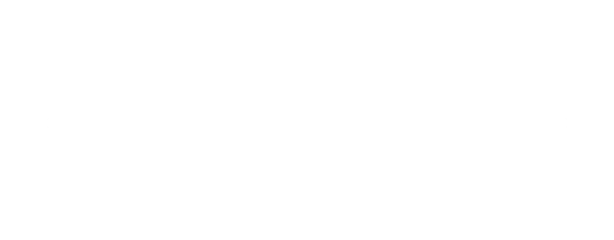 Встреча с наставниками
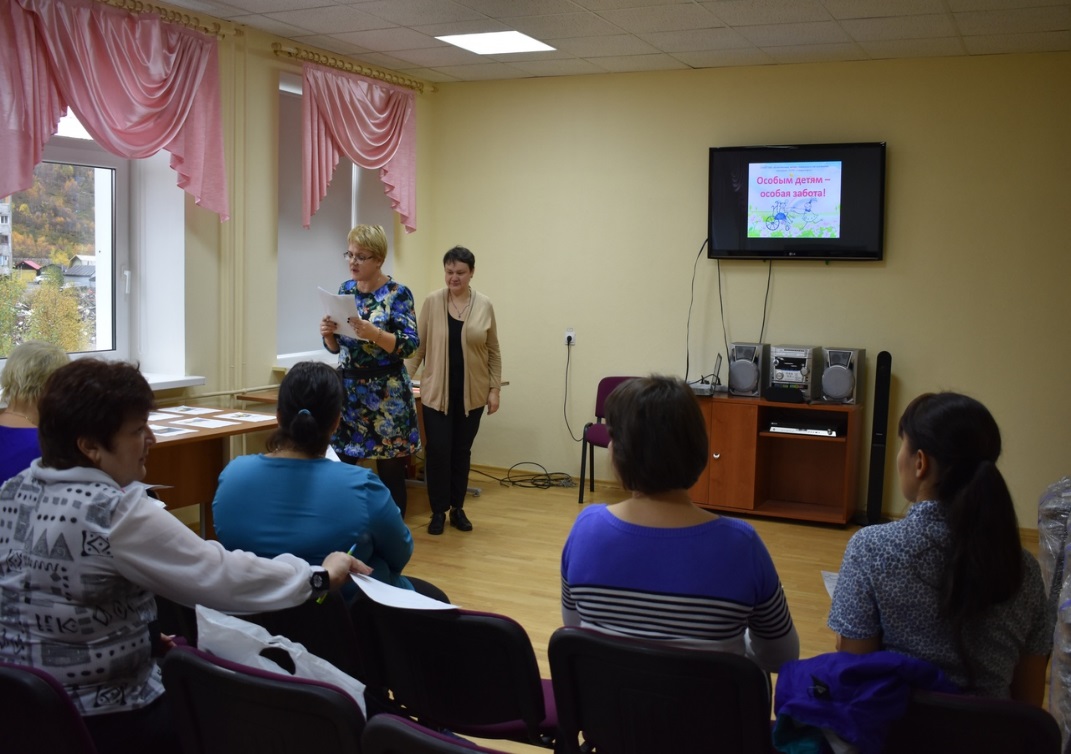 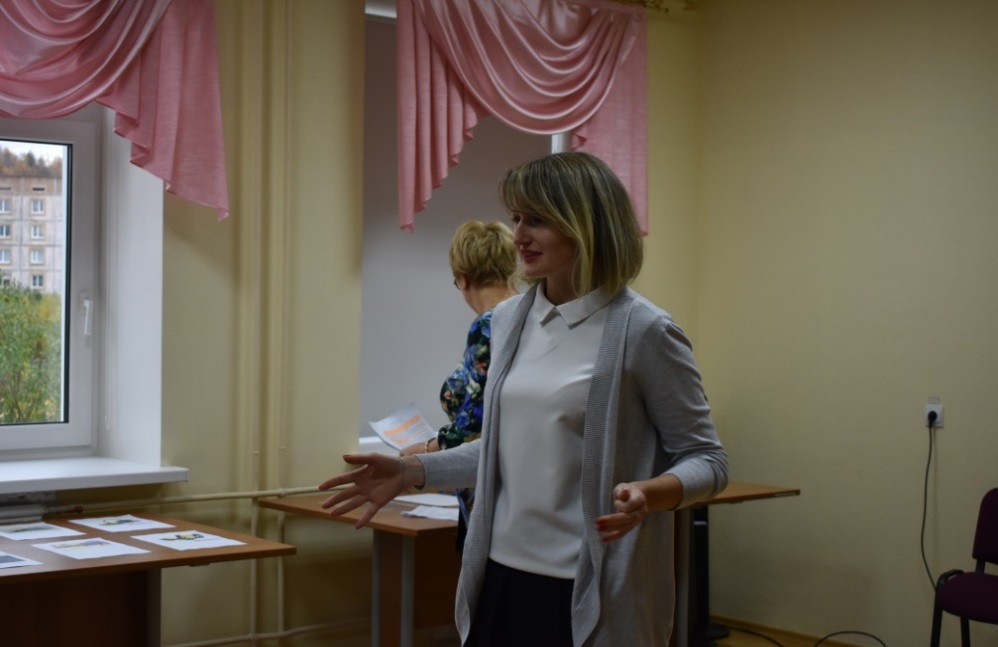 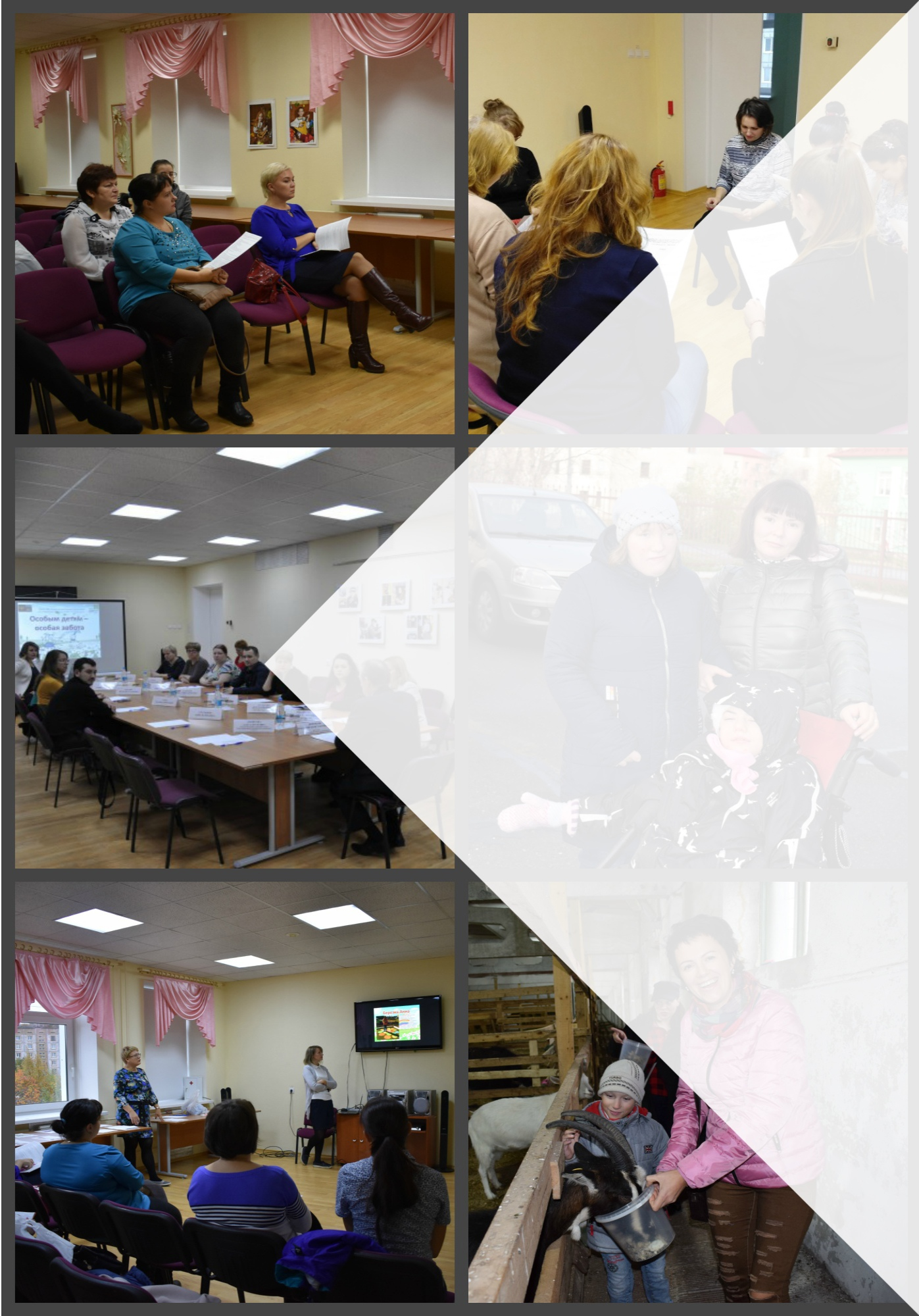 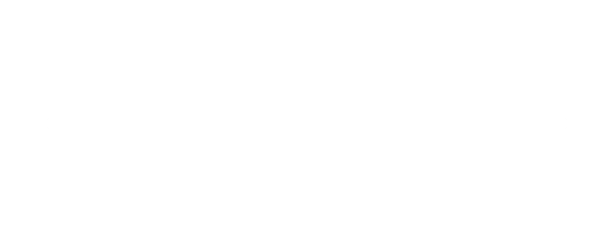 Основные этапы
Формирование целевой группы. Разработка индивидуальных планов работы с детьми 

2. Привлечение  и  обучение наставников

3. Подготовка детей к принятию нового человека. Знакомство. Совместные мероприятия.

4.Формирование пар «ребенок-наставник»

5.Практические мероприятия по выполнению работ, обеспечивающие эффективное применение новой социальной практики наставничества.

6.Совместное участие наставников и специалистов в создании портфолио достижений (успехов) и фотокниг.
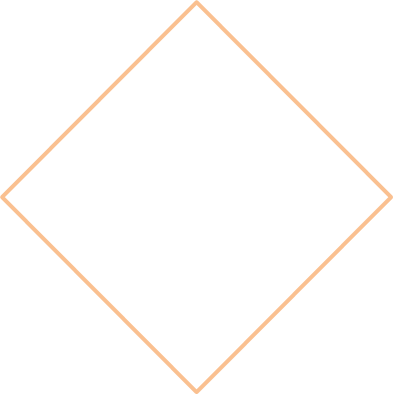 Наставничество
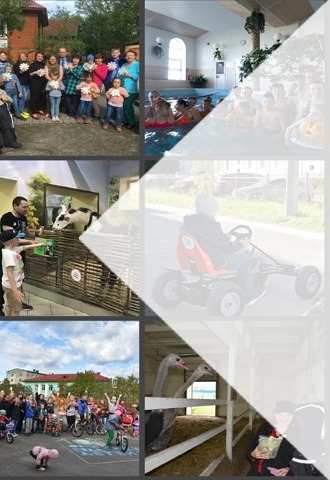 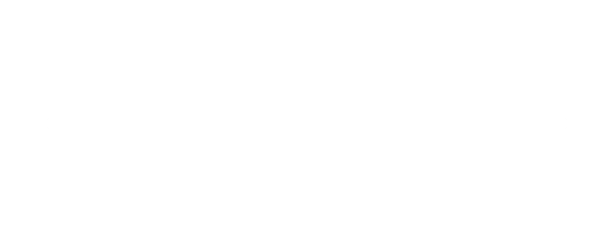 Выездные мероприятия
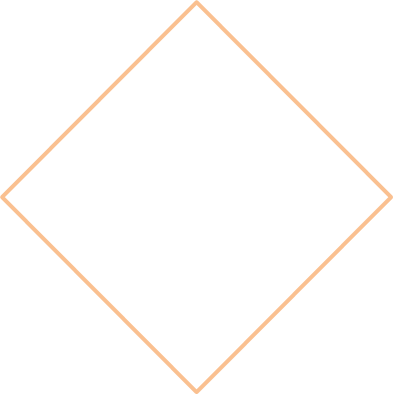 Вводные мероприятия
Экскурсии
Представления
Общение с животными

Расходы:
Аренда автобуса
Оплата входных билетов
Совместный досуг
Особый пикник
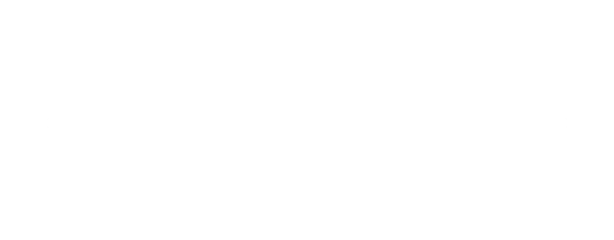 Рисунок на асфальте
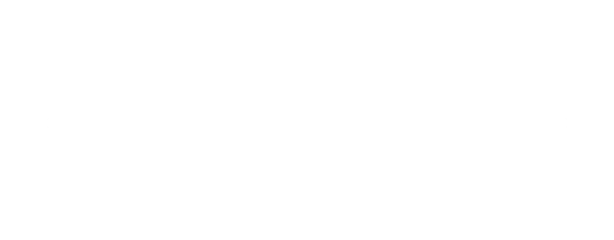 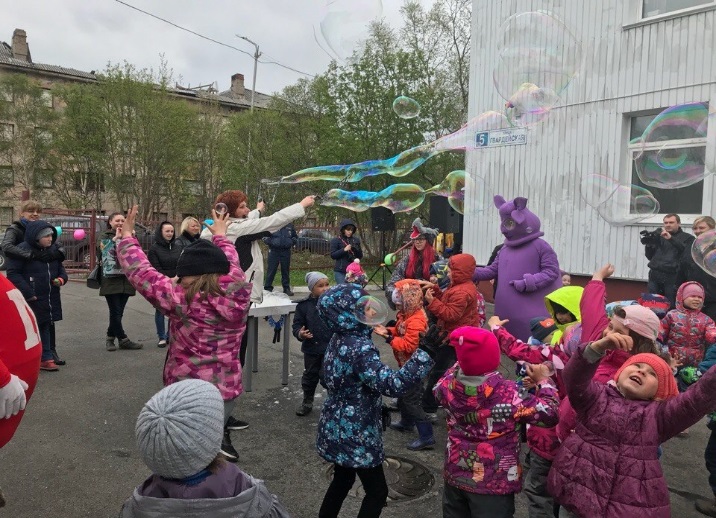 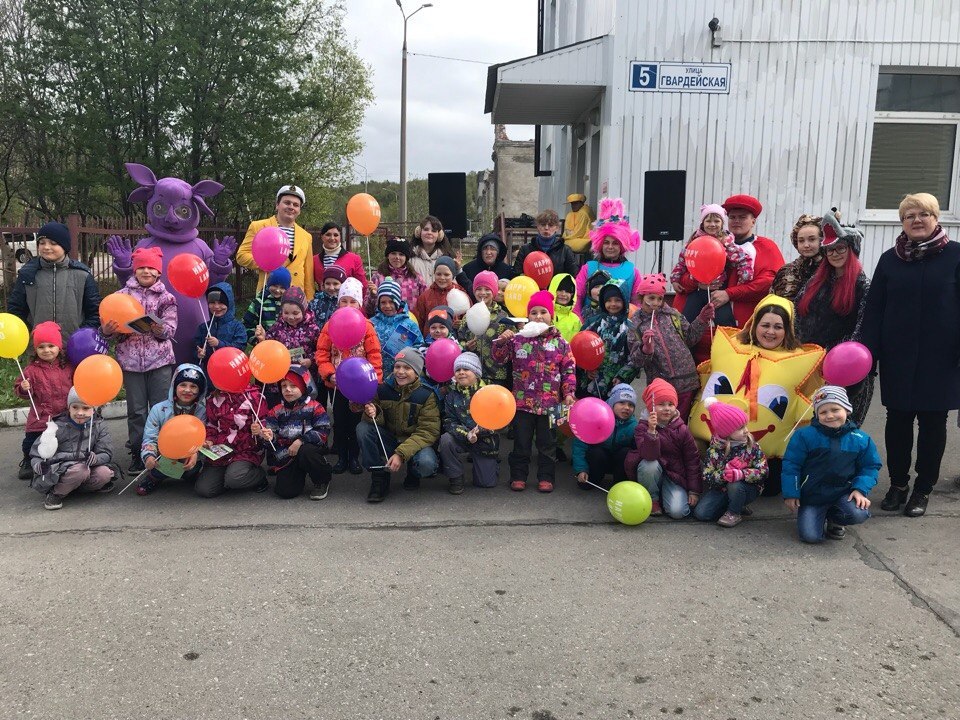 Океанариум
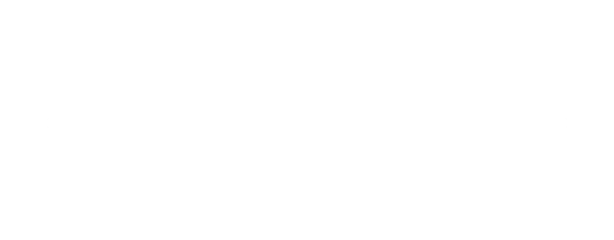 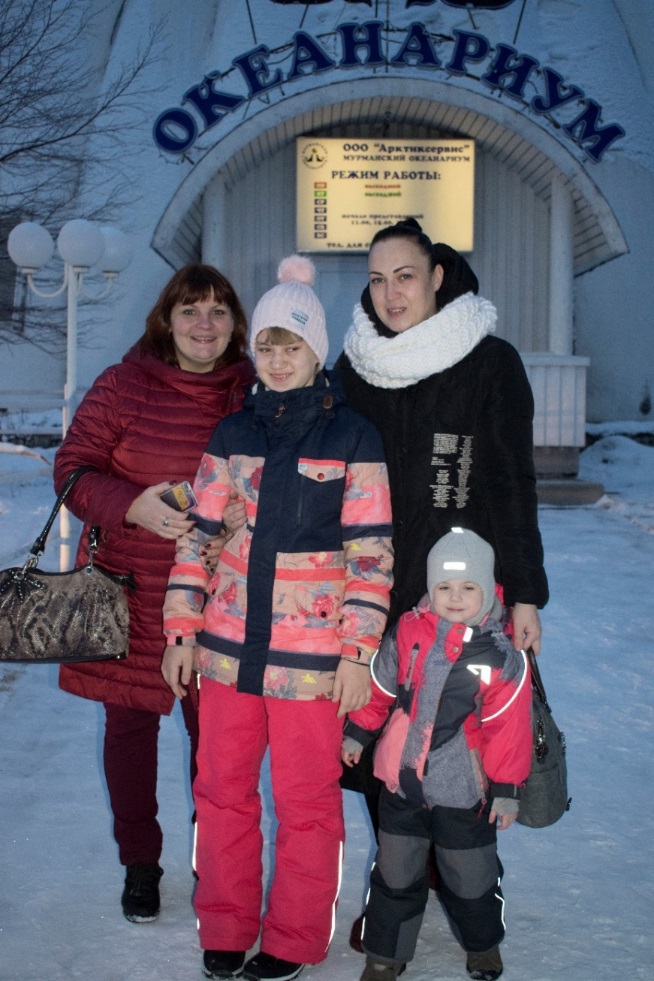 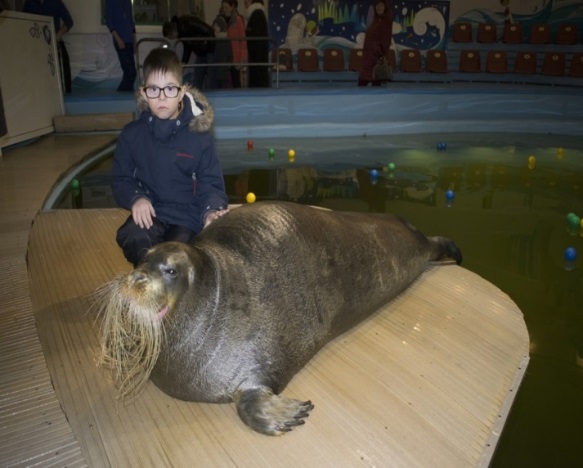 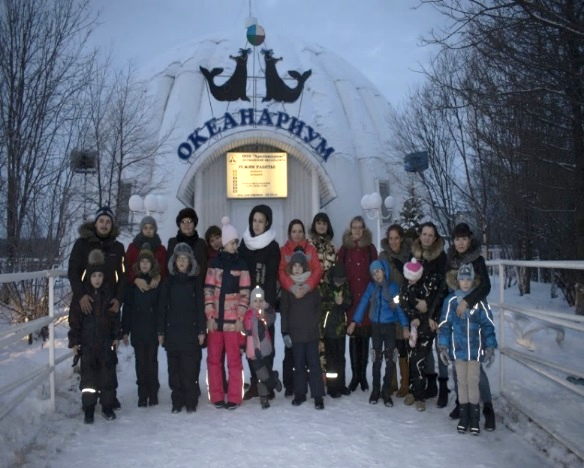 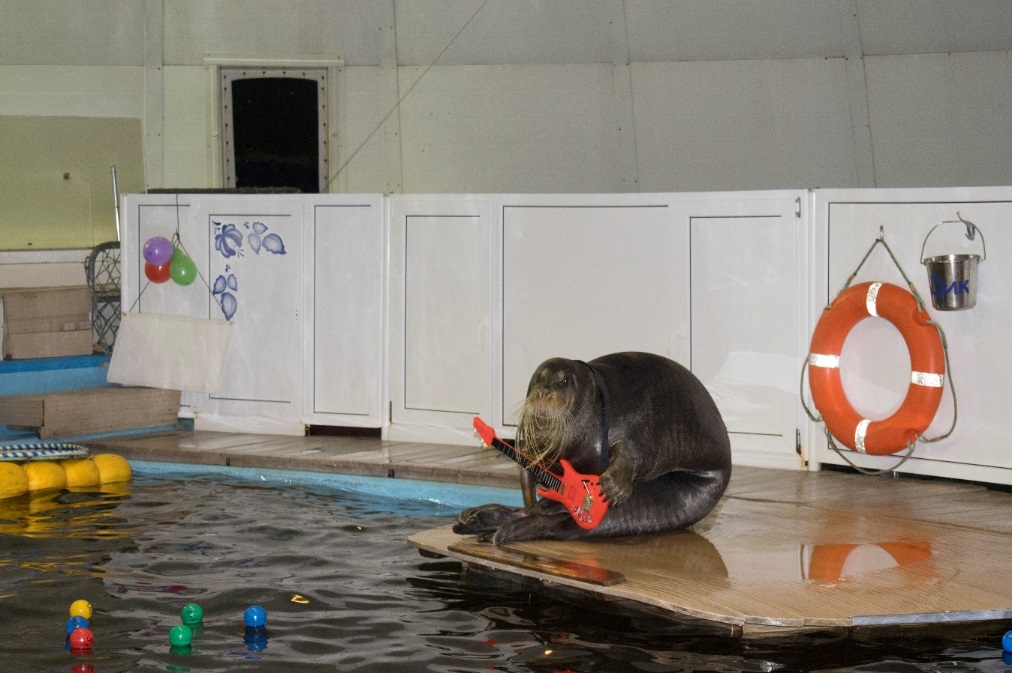 Клуб кинологов и канистерапевтов «Романов на Мурмане»
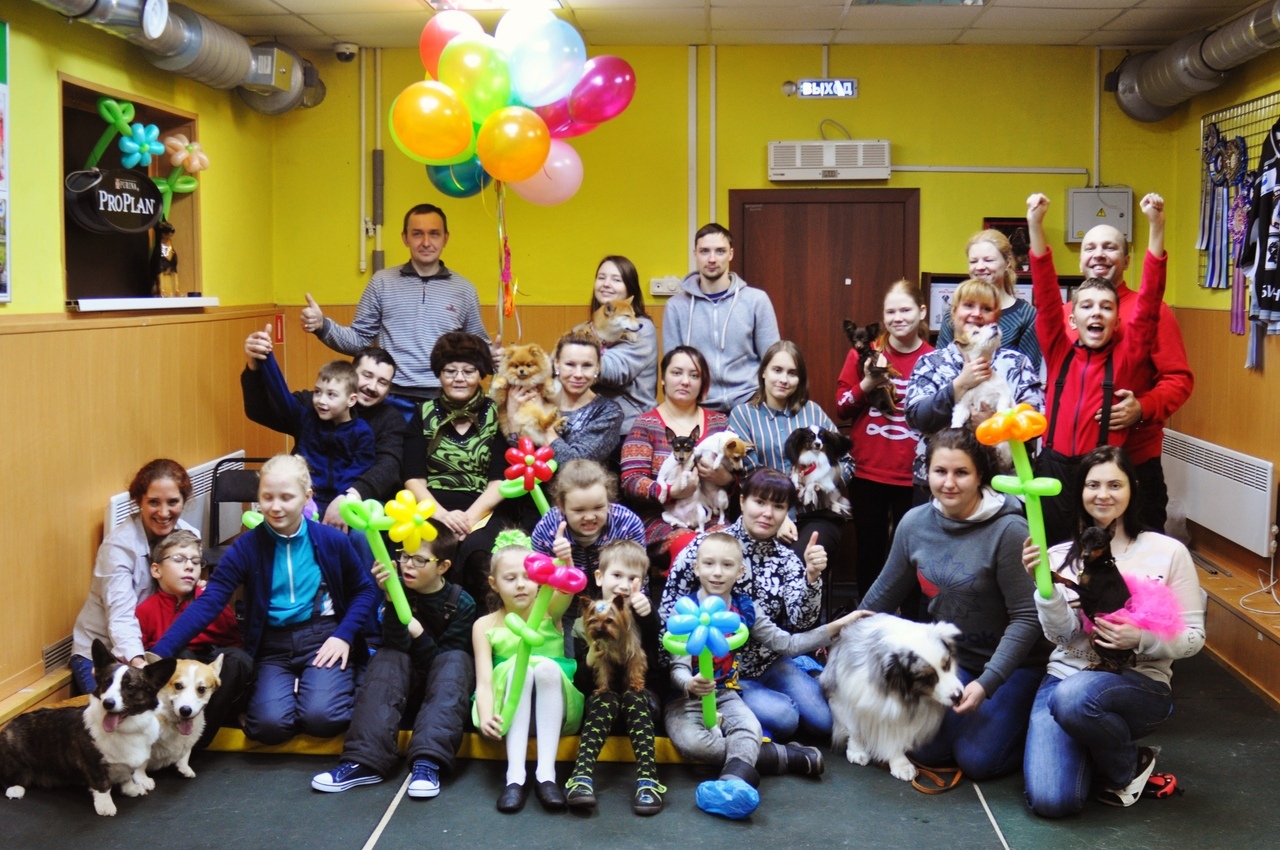 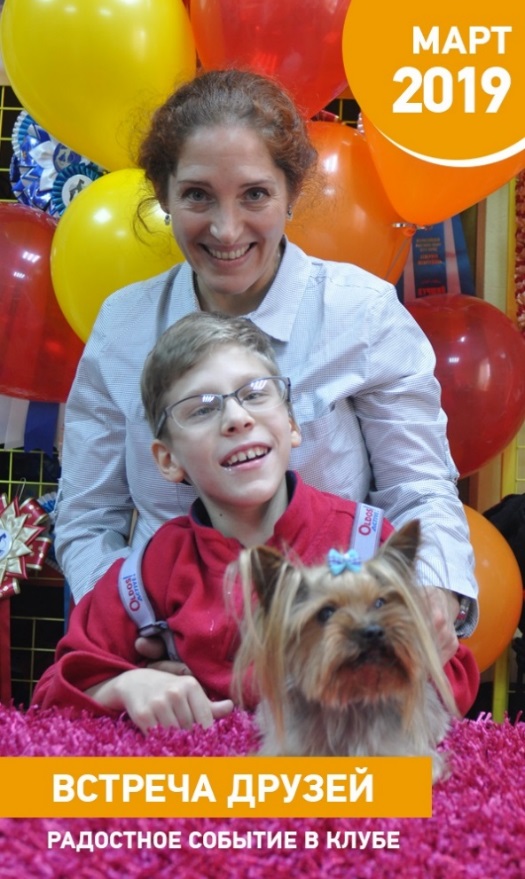 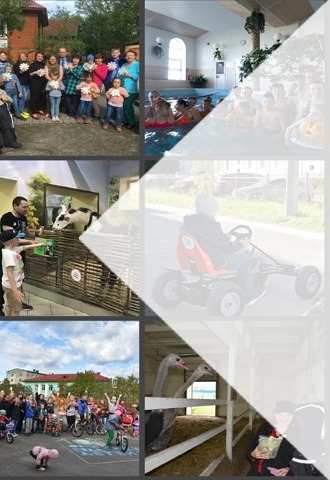 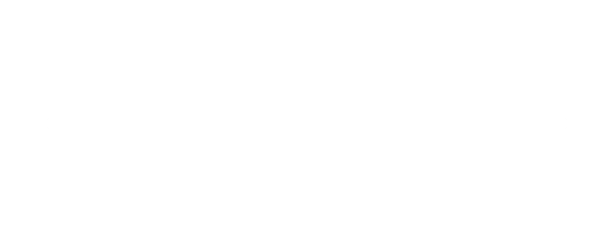 Оздоровительные  мероприятия
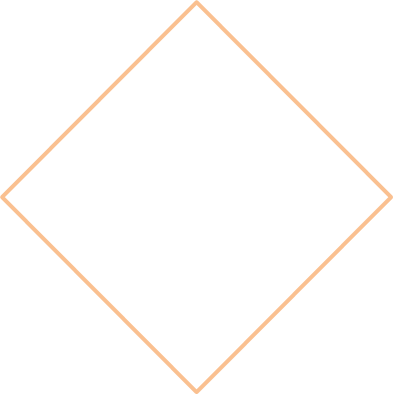 Посещение тропической купальни
Велогонки
Спартакиады

Расходы:
Аренда автобуса
Оплата входных билетов
Покупка спортивного оборудования и инвентаря
Оздоровление
Тропическая купальня
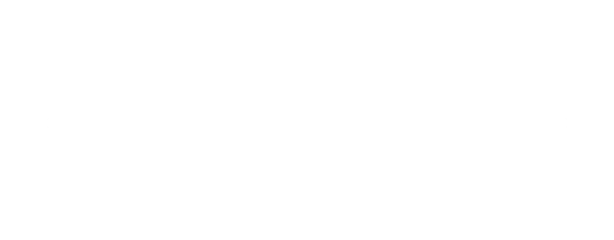 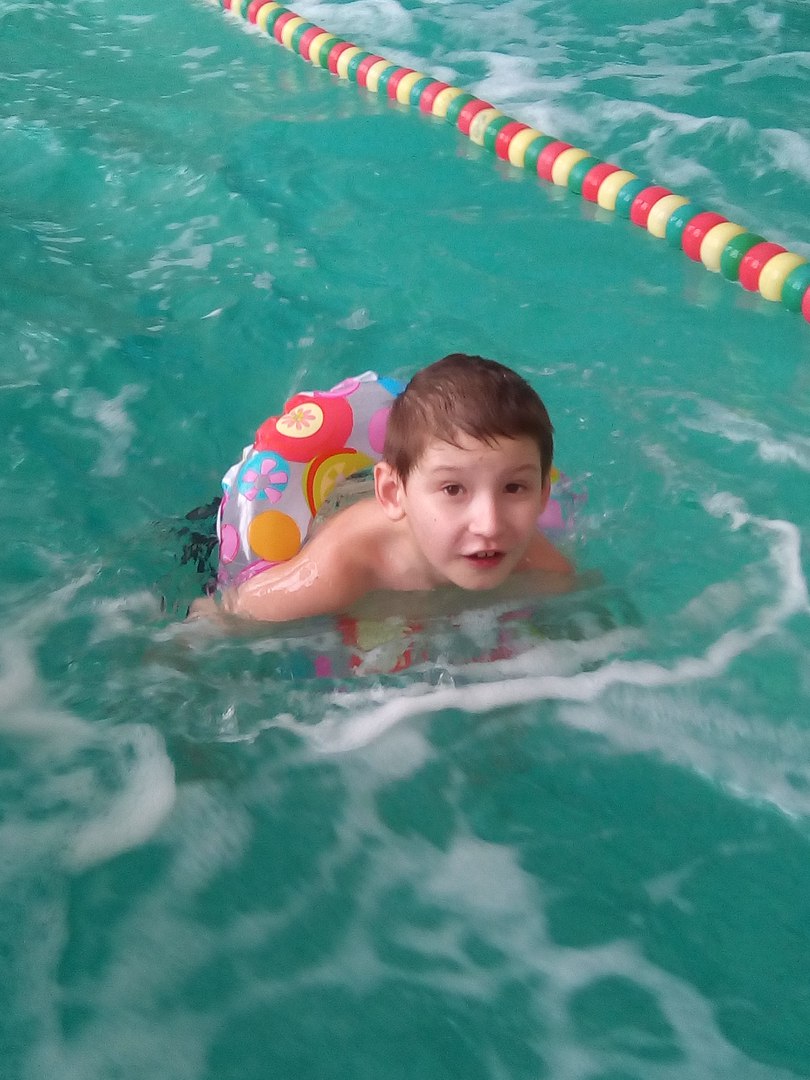 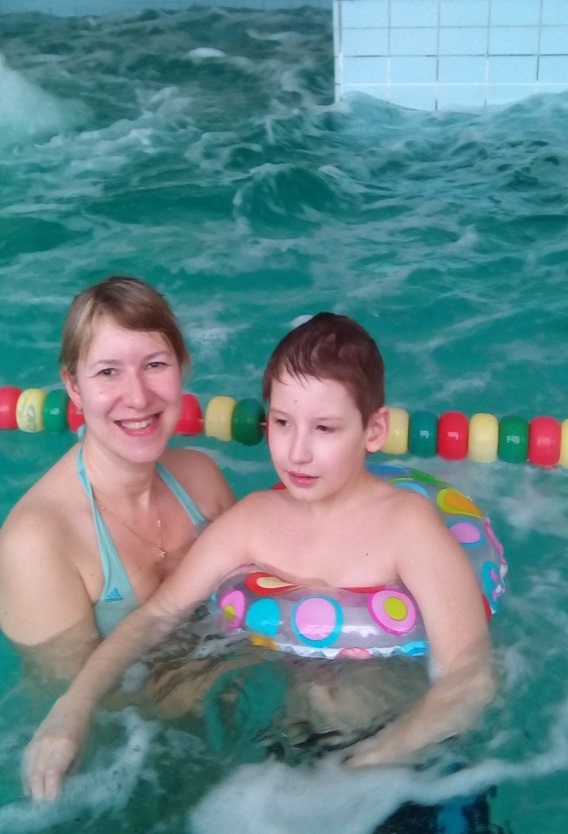 Спортивные мероприятия
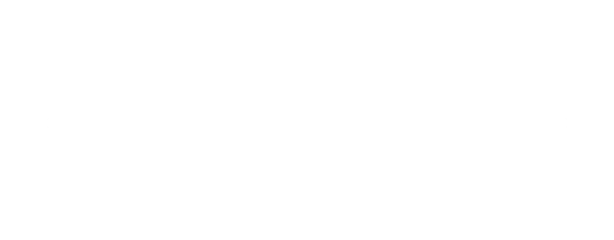 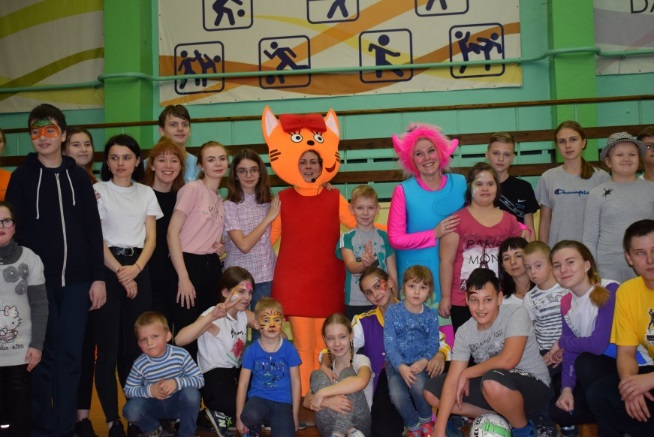 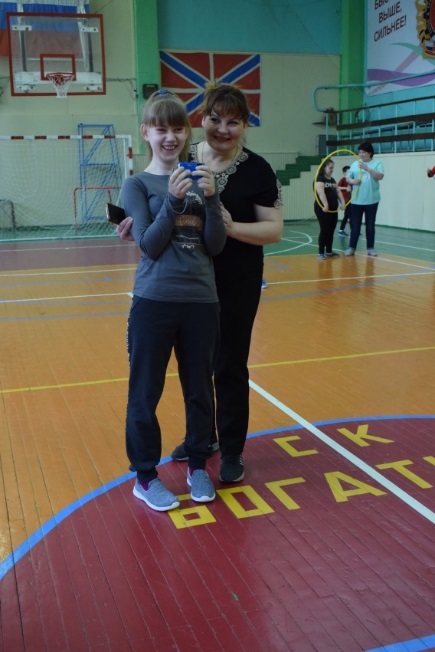 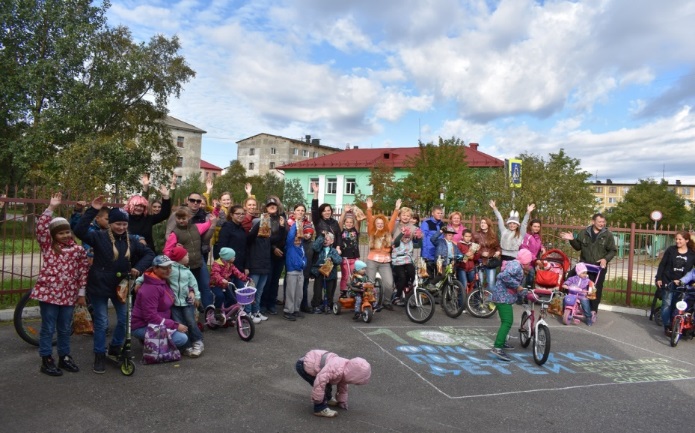 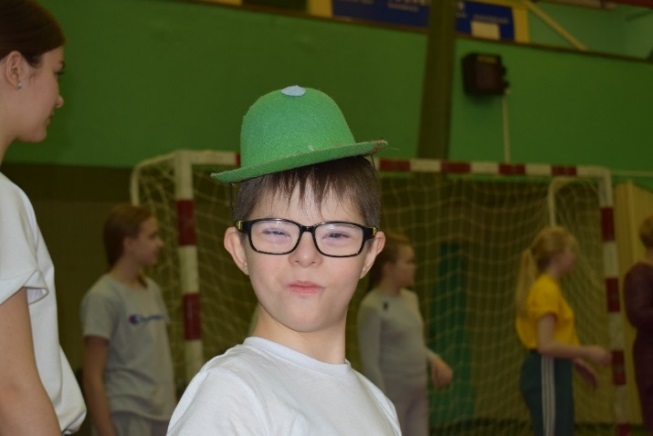 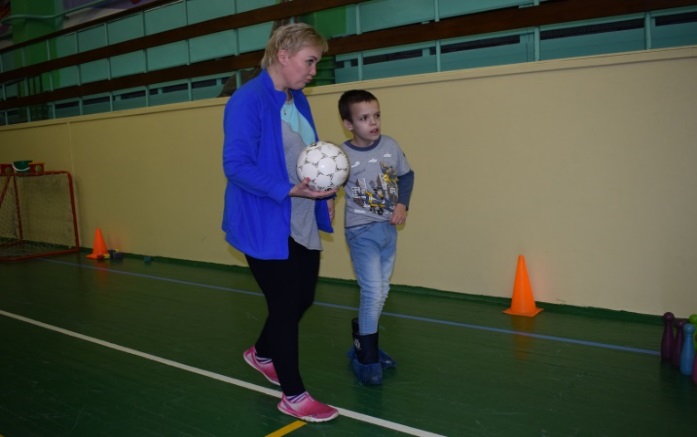 «Снежное сафари»
Лыжные прогулки
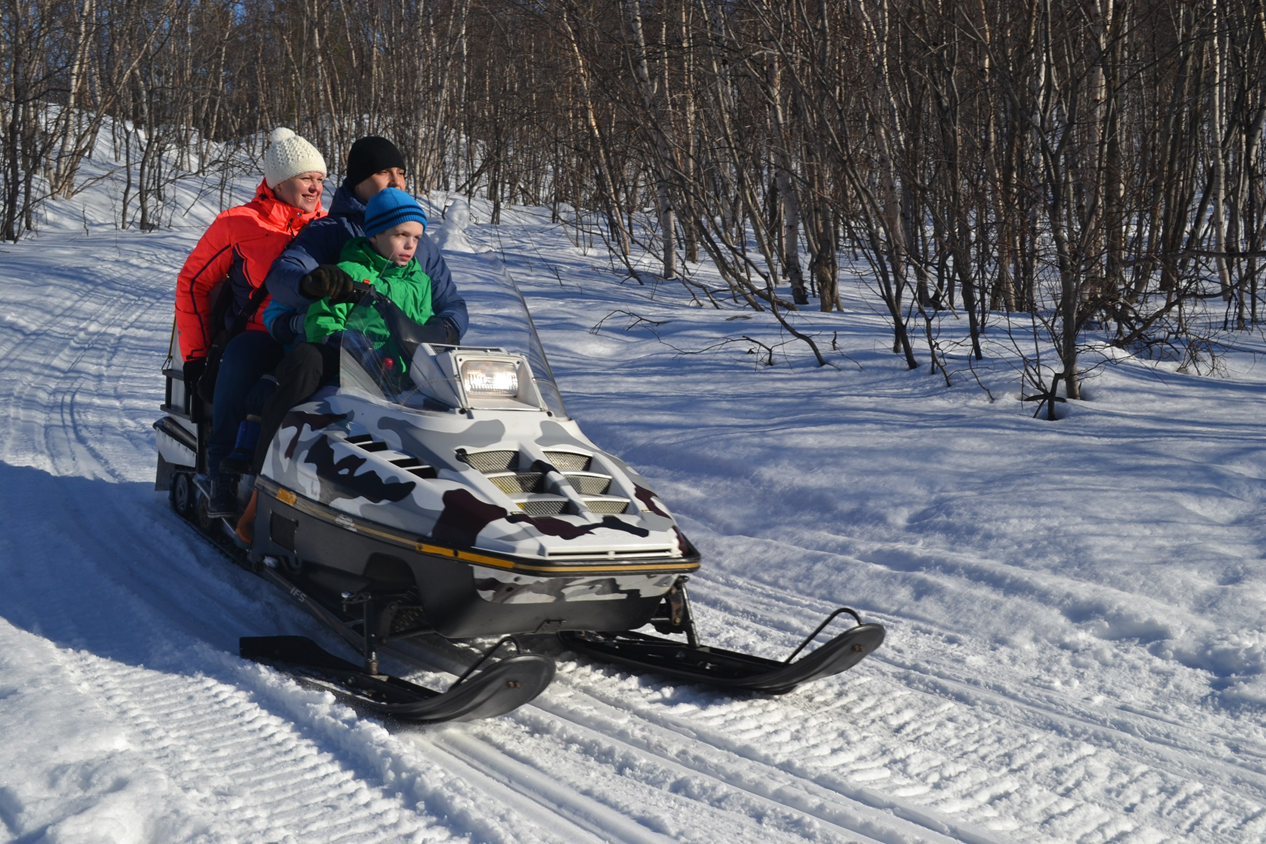 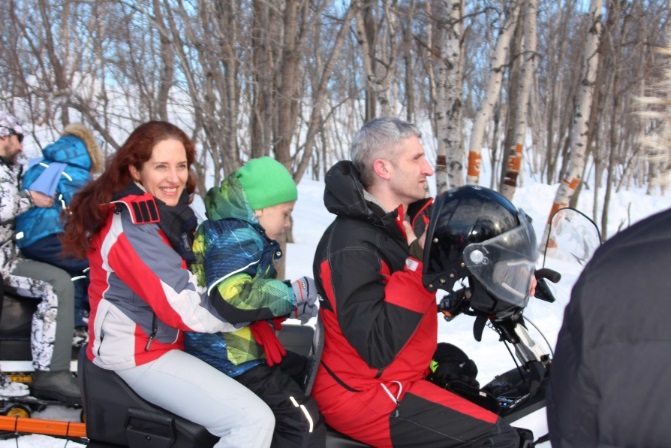 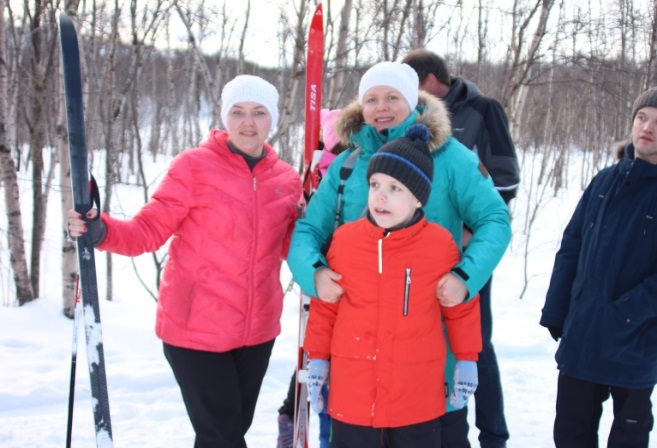 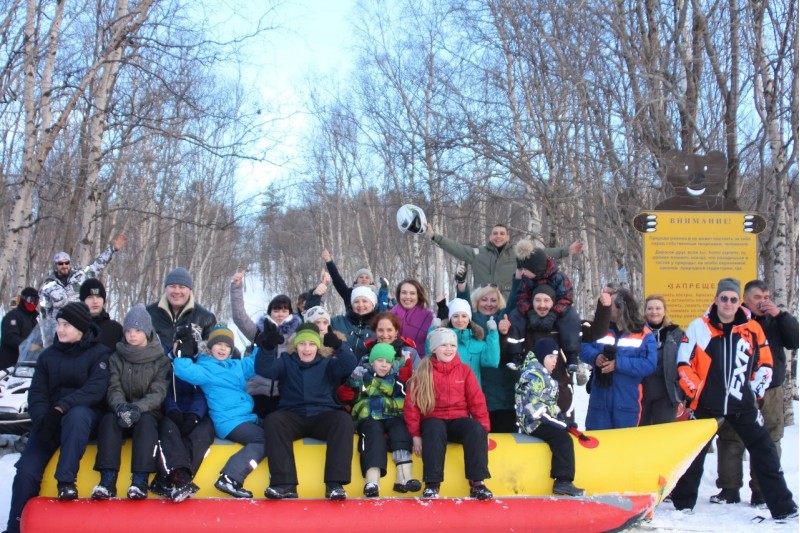 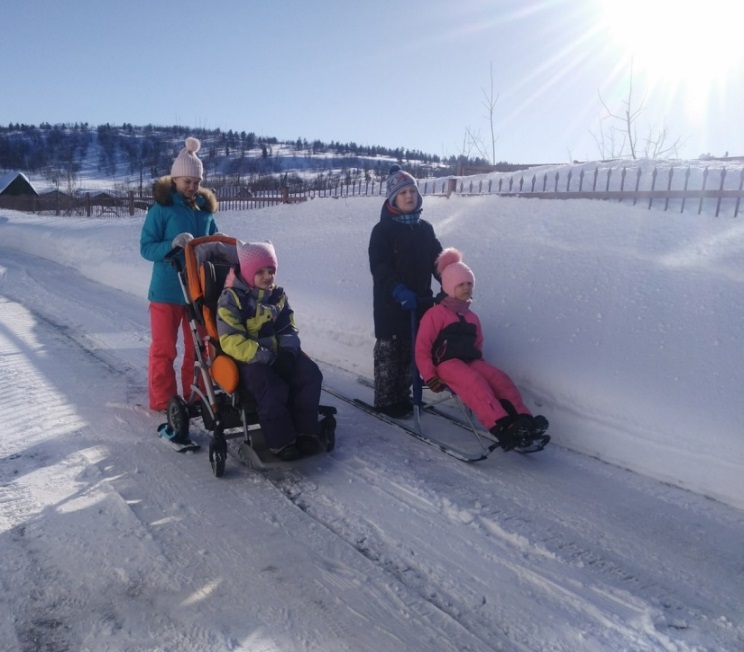 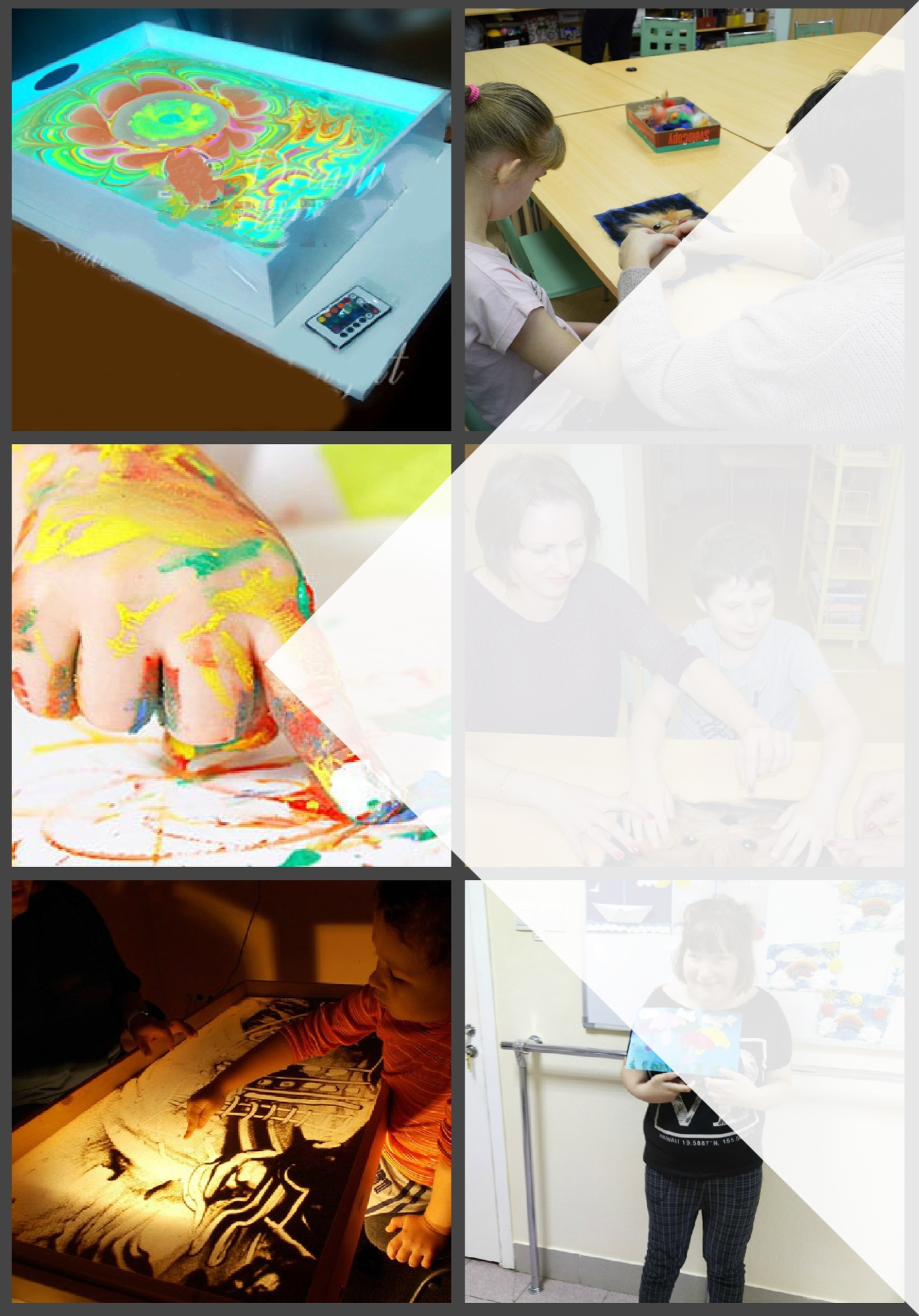 Интерактивные занятия с элементами арт-терапии
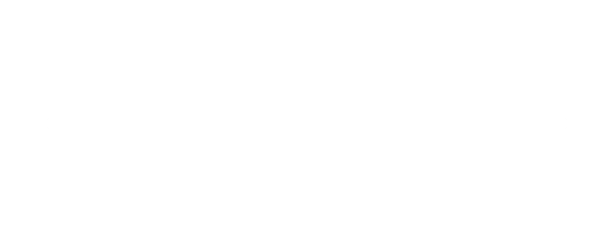 Цель:
снятие напряжения, облегчение процесса адаптации, развитие творческих способностей у детей, развитие коммуникативных навыков. 

1. Песочная терапия
2. Акватерапия
3. Акваанимация
4. Цветотерапия

Периодичность: 1 раз в месяц, малыми группами по 8 – 10 человек.
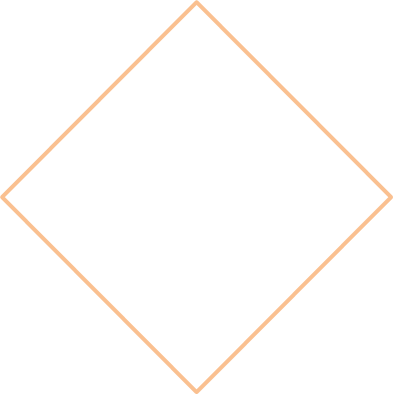 Творчество
Арттерапия
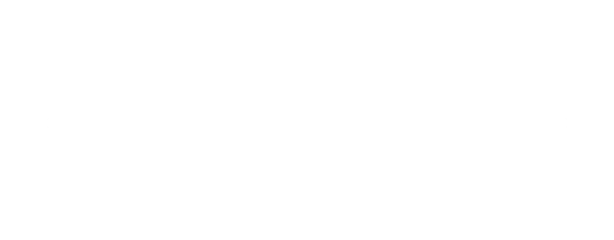 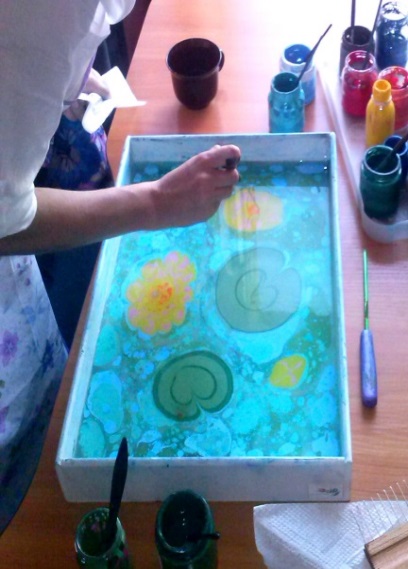 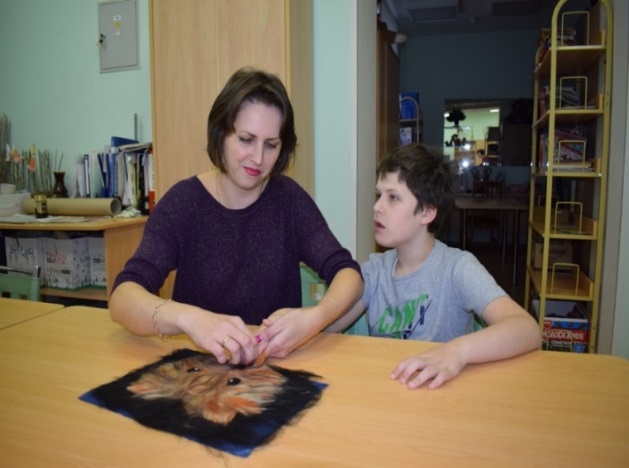 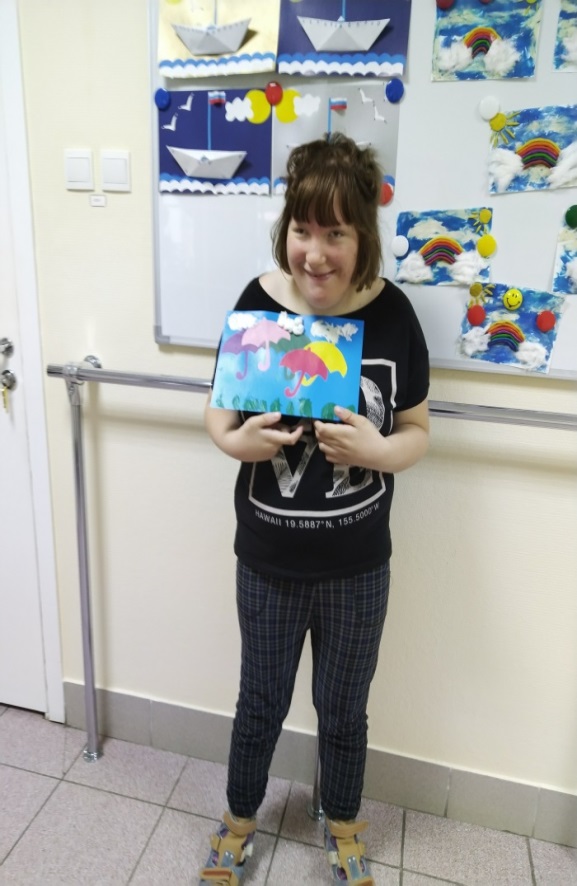 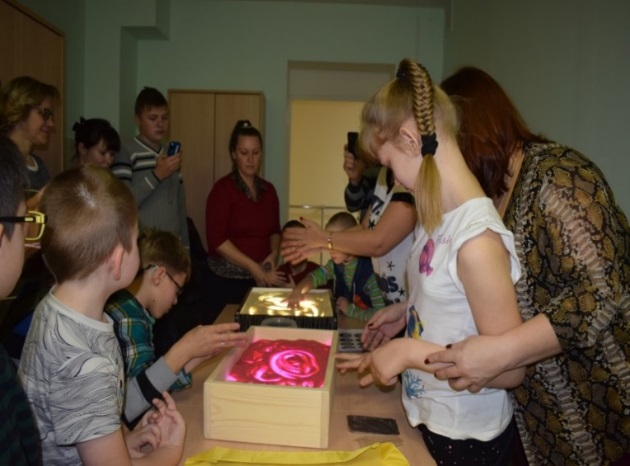 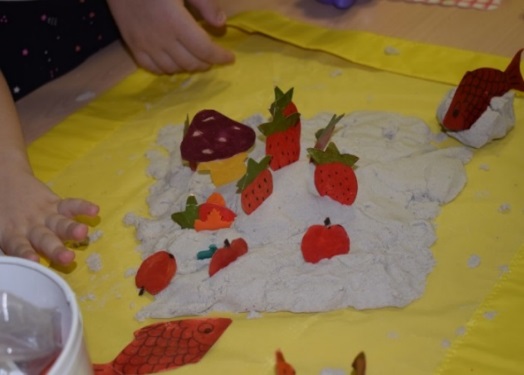 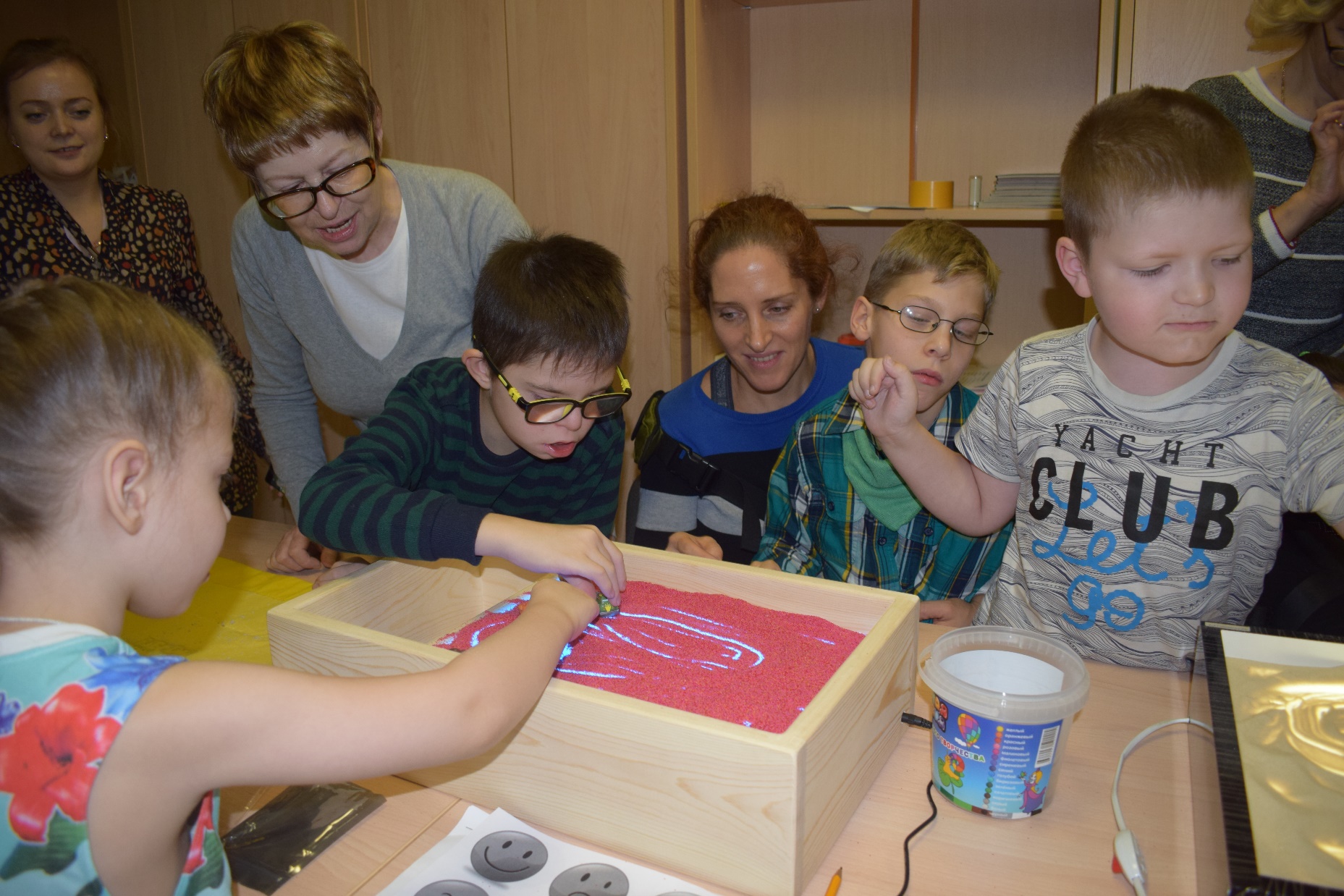 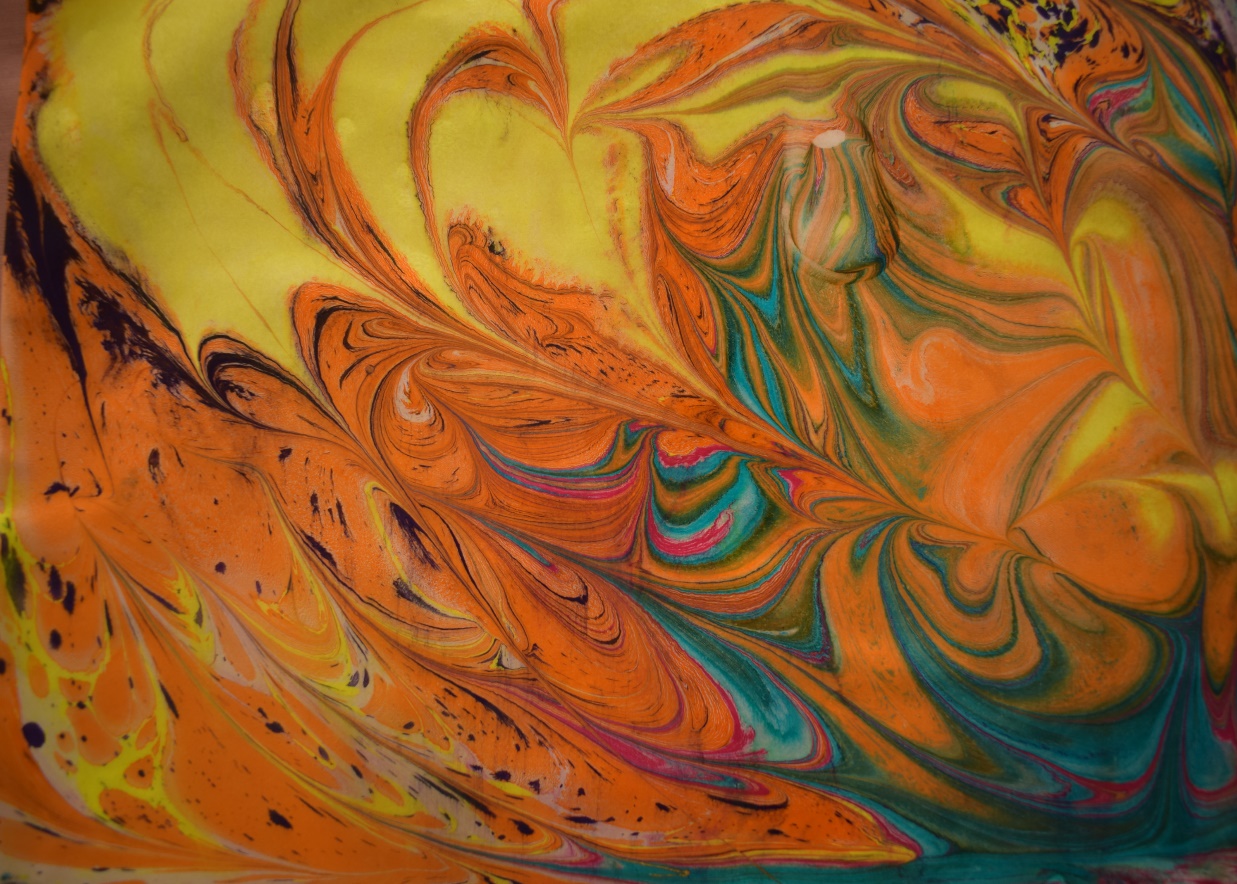 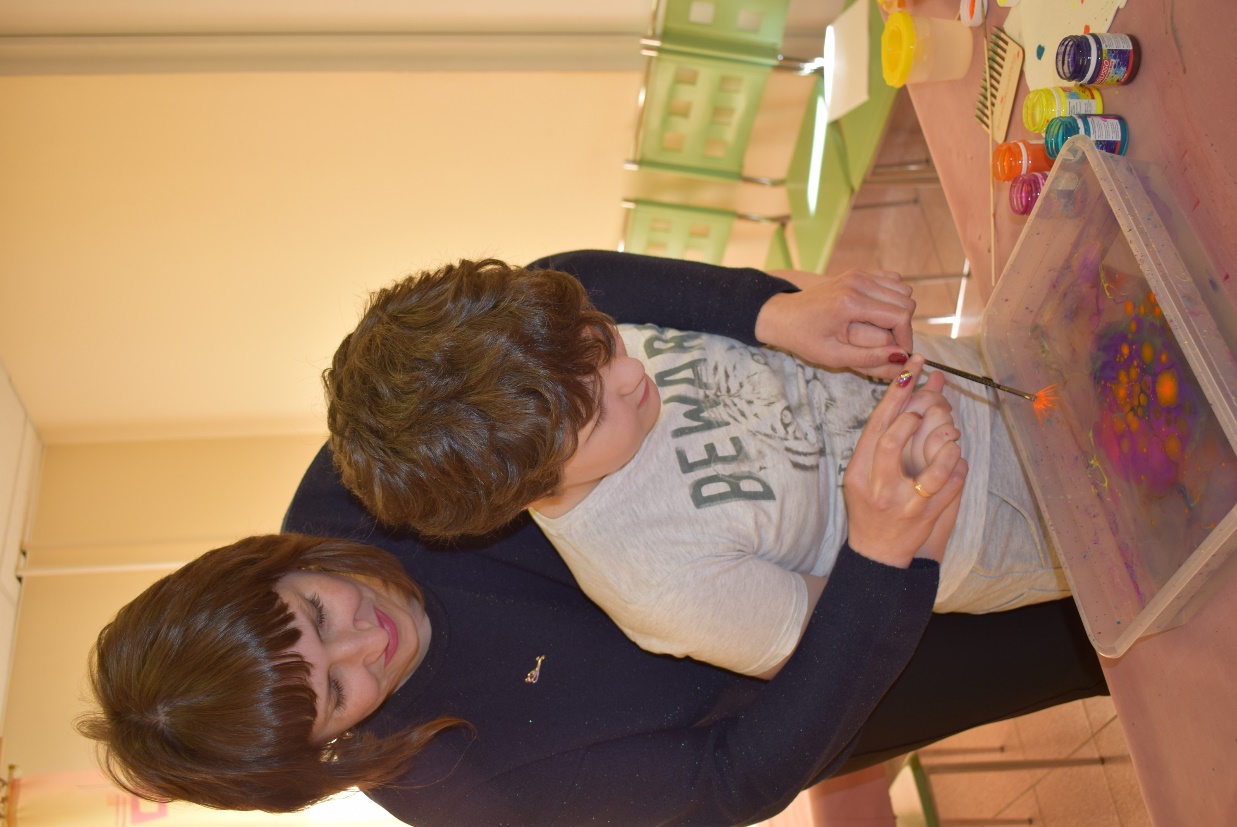 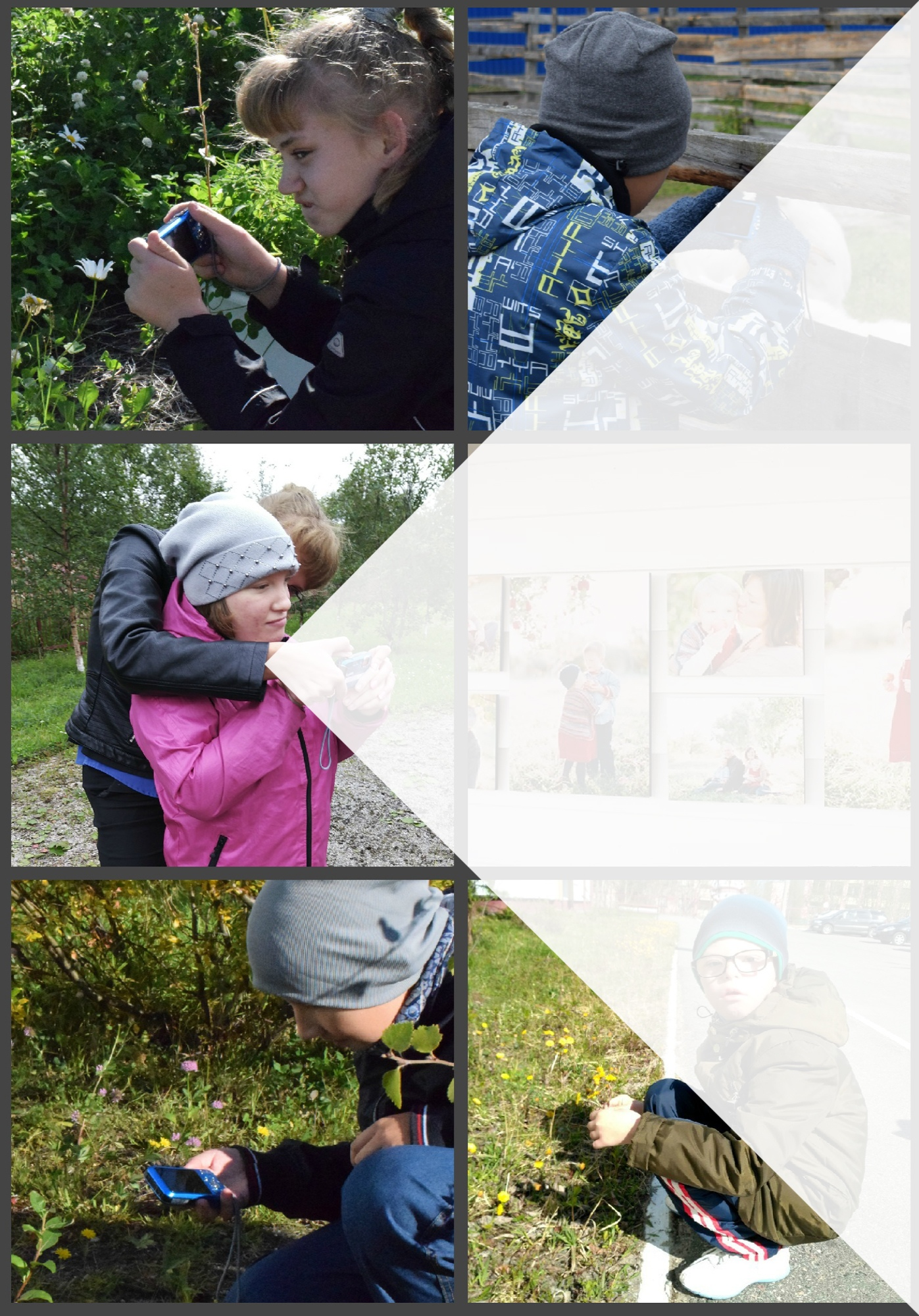 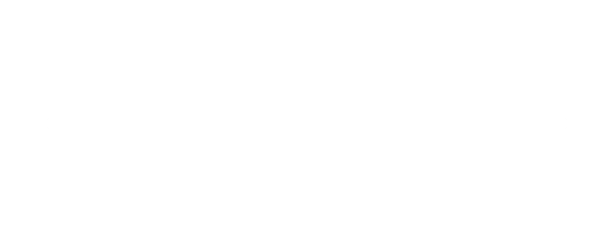 Фотопрогулки
Цель: 
Раскрытие творческих способностей детей-инвалидов, развитие эстетического восприятия, коммуникативных навыков

Участники: 
8 детей-инвалидов в возрасте от 10 до 18 лет

Участие в проекте: 
Предполагает совместную деятельность с наставниками под руководством специалистов. Самостоятельное фотографирование. 

Результат: 
Разработка и печать индивидуальных фотокниг
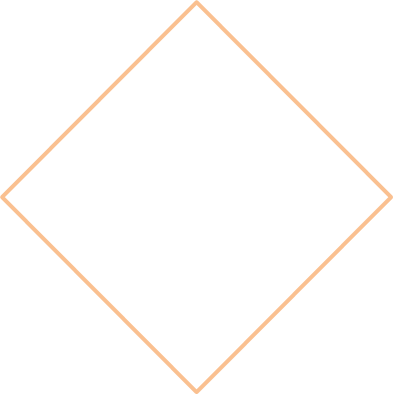 Фототерапия
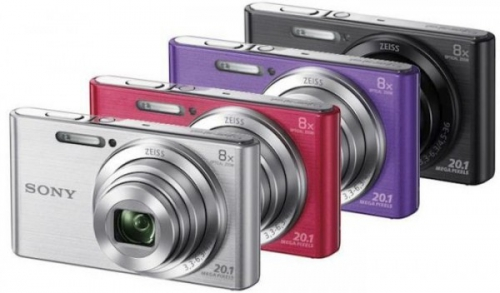 Фотопрогулки
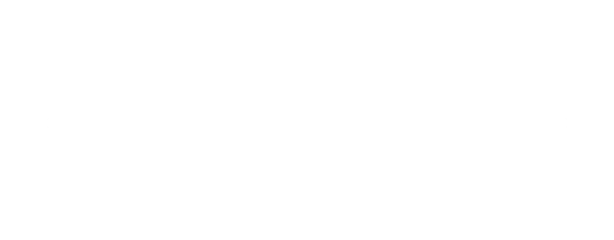 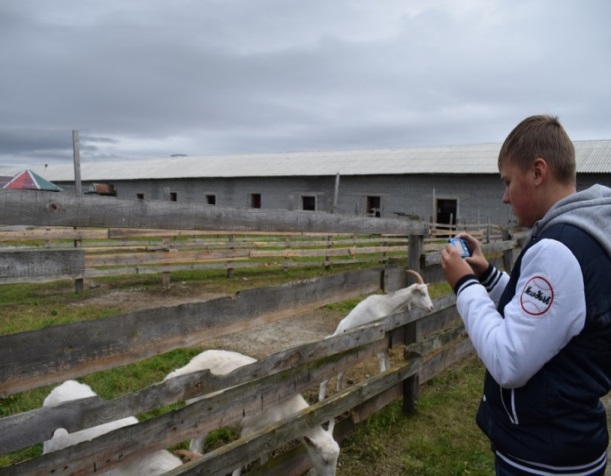 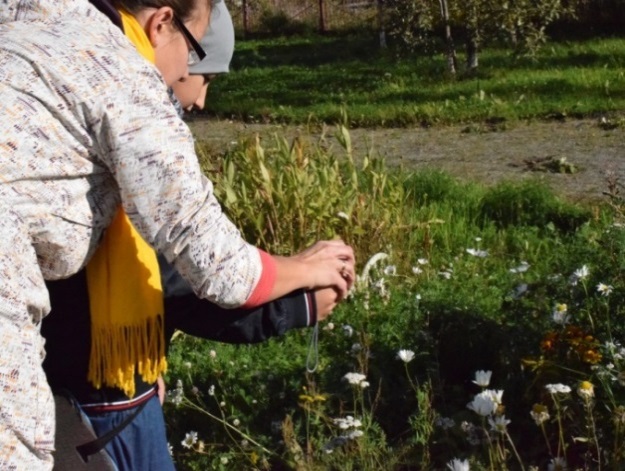 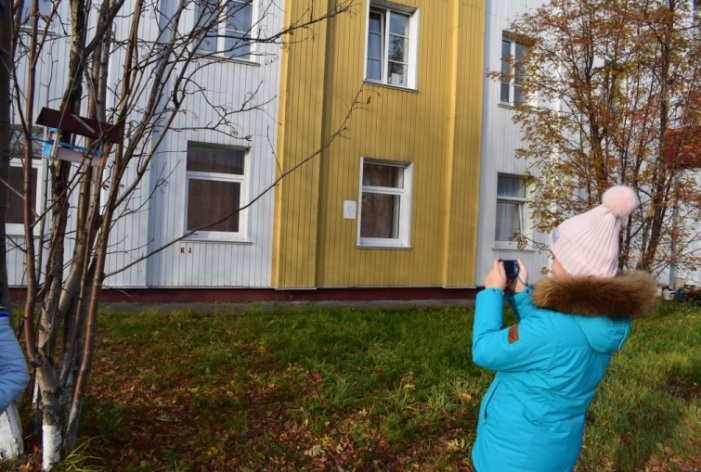 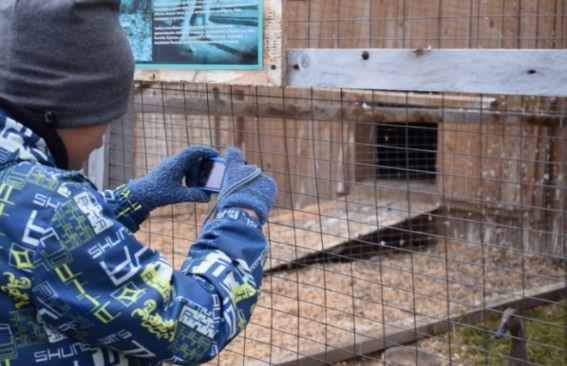 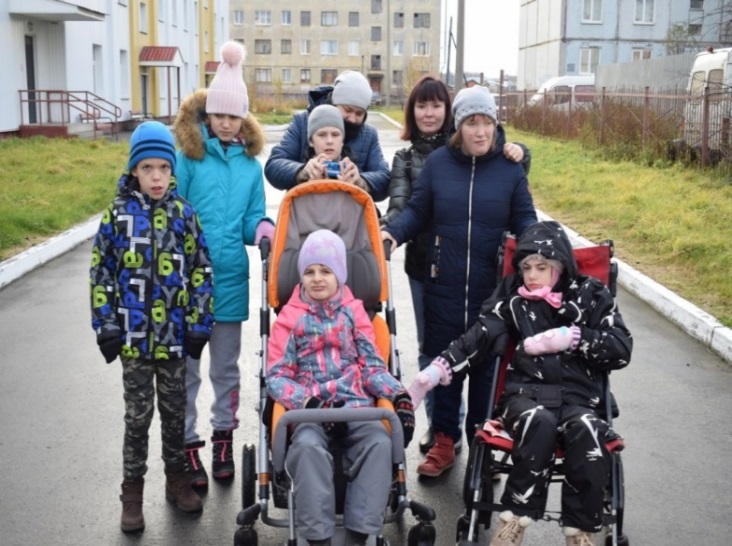 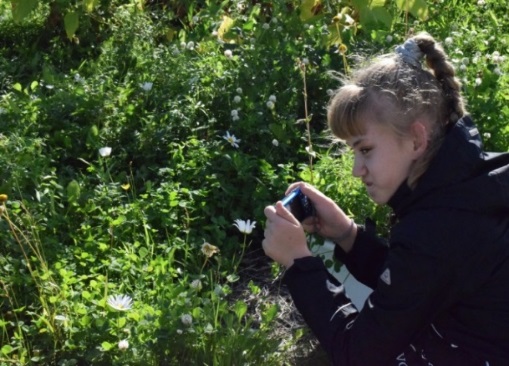 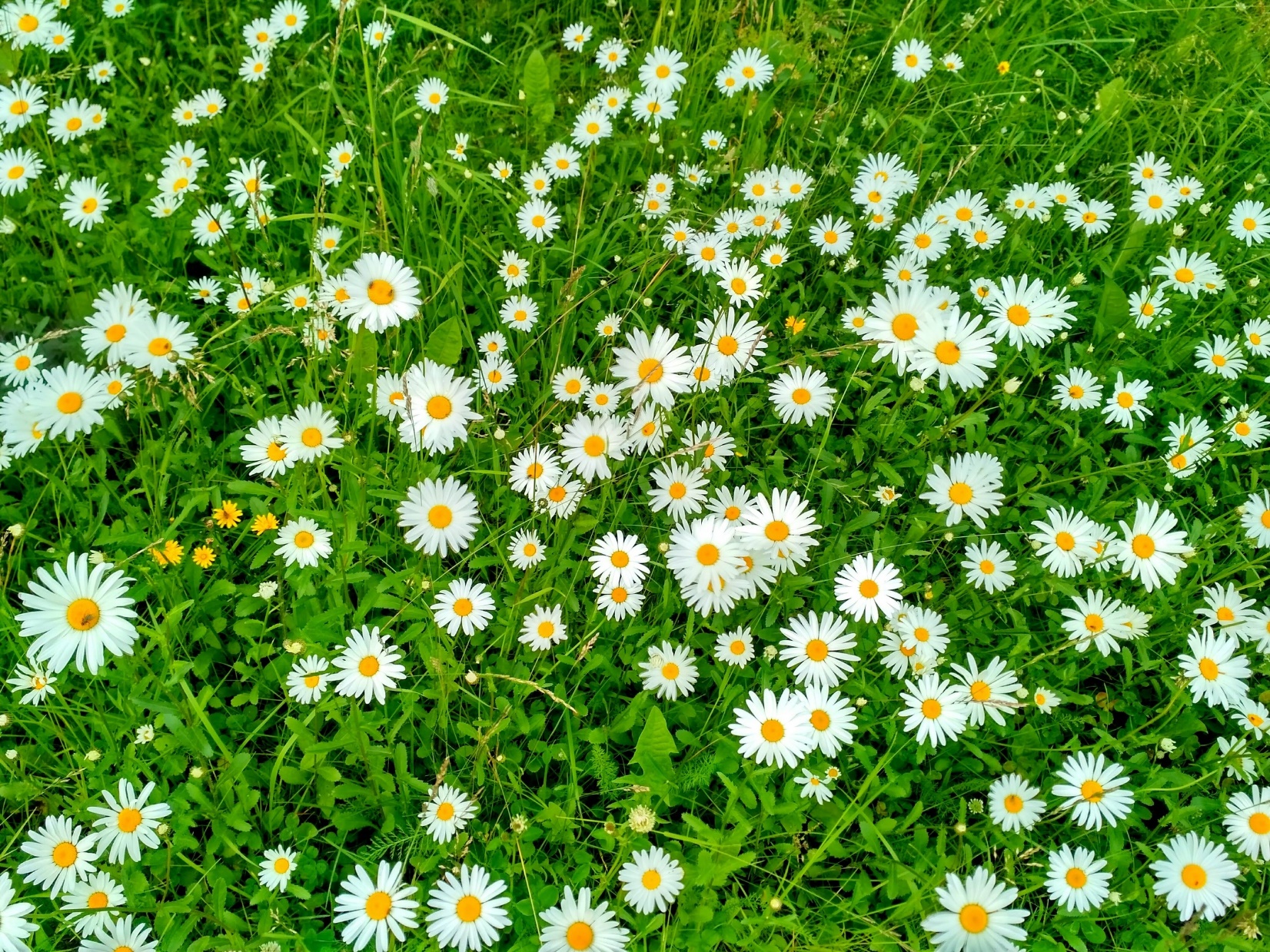 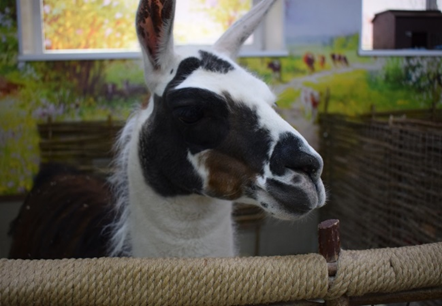 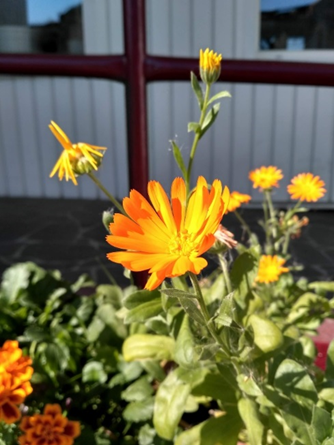 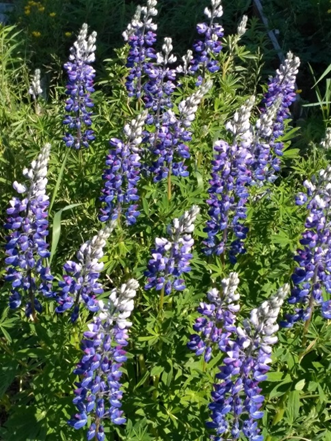 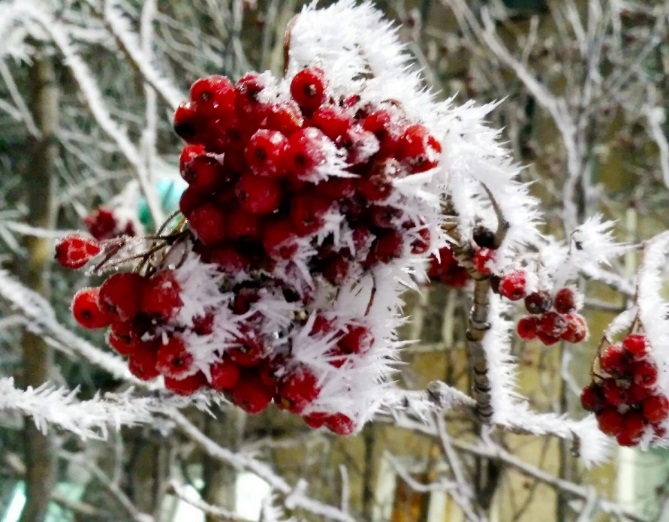 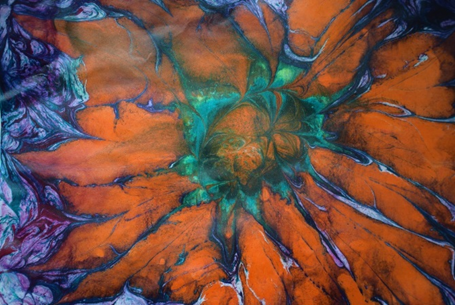 Результаты: 

Повышение самооценки
Увлеченность процессом
Концентрация внимания
Развитие творческих способностей
Проявление интереса к фотографированию
Признание родителей

Фотокниги
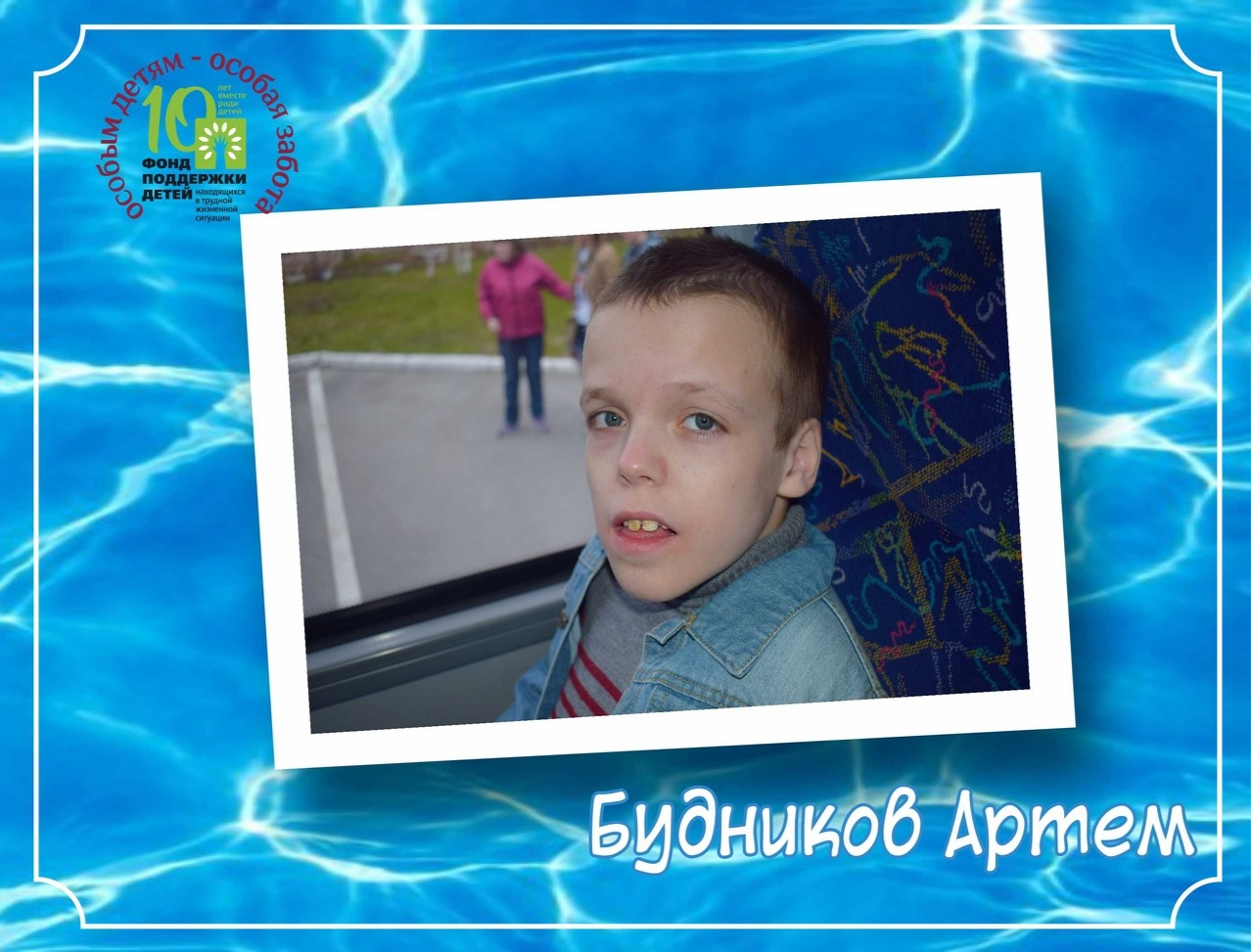 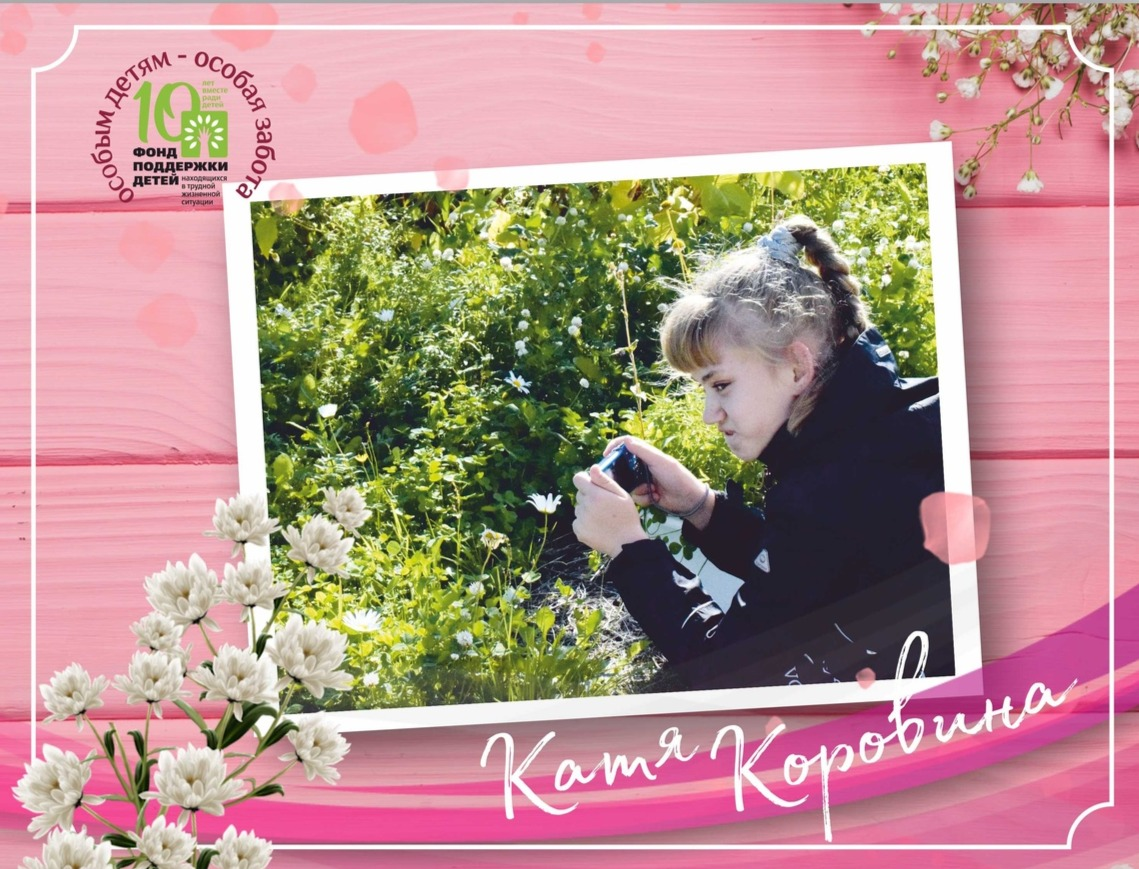 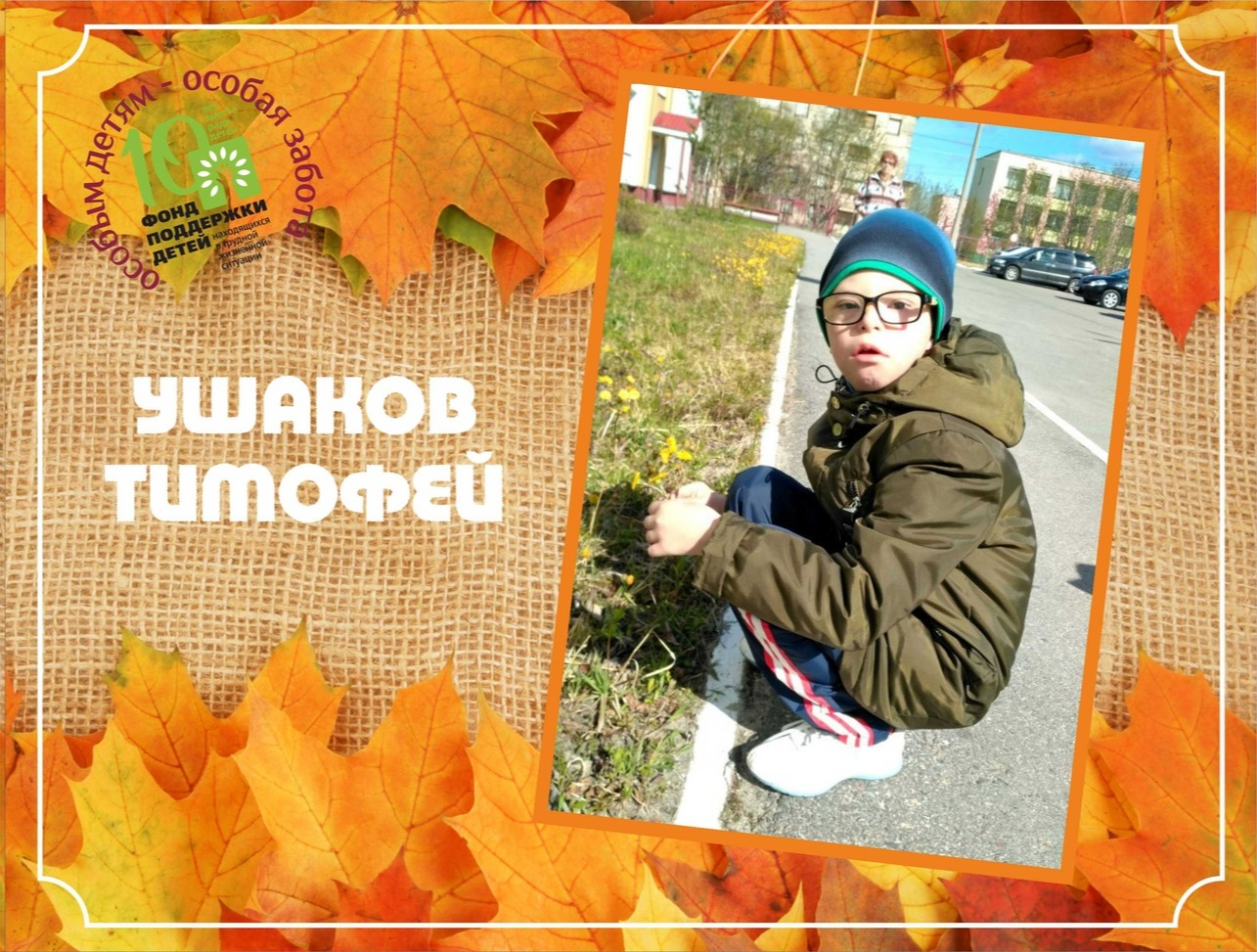 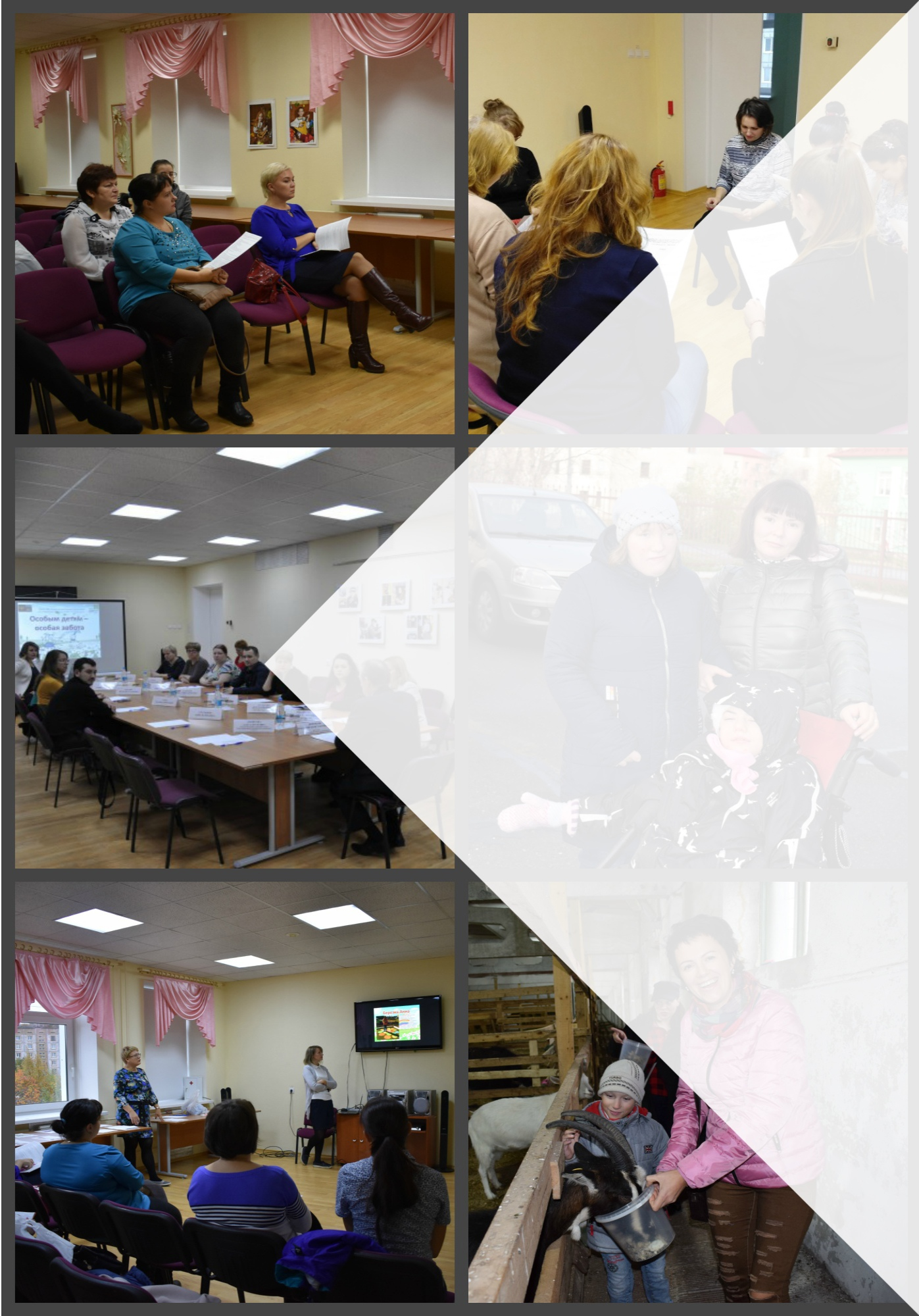 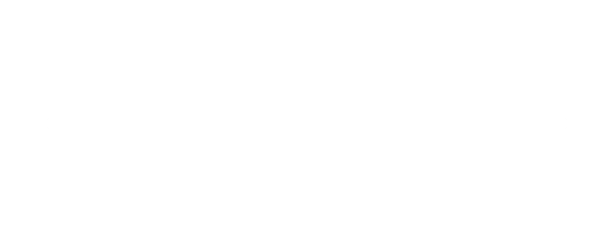 Работа с родителями
Цель:
Профилактика эмоционального выгорания родителей, принятие ребенка, обучение методам взаимодействия с ребенком

Тренинги
Индивидуальная работа с психологом

Периодичность: 1 раз в квартал, группами до 15 человек.
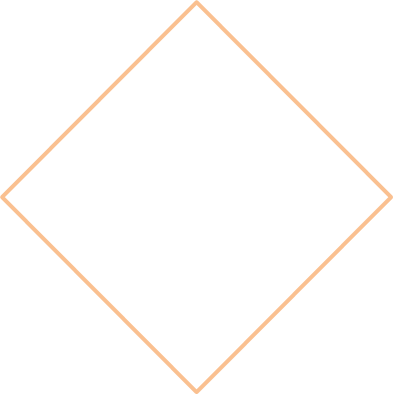 Родители
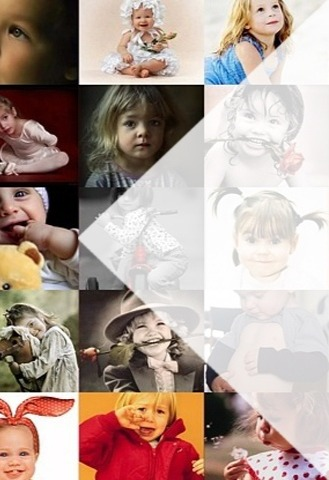 Диагностические данные
Цель: 
Анализ результатов наставнической работы и определение достигнутого уровня социальных умений и навыков 

Целевая группа: 
Дети-инвалиды и дети с ограниченными физическими и умственными возможностями в возрасте от 10 до 18 лет

Сроки диагностики: 
июнь 2018, декабрь 2018, сентябрь 2019
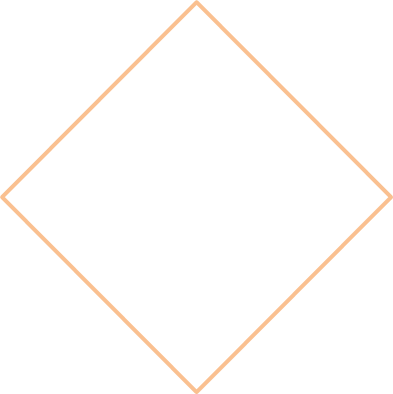 Диагностика
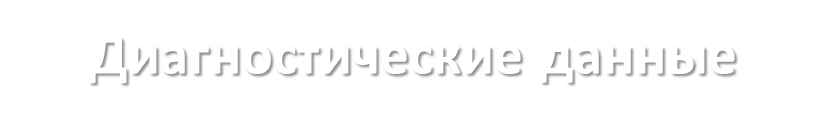 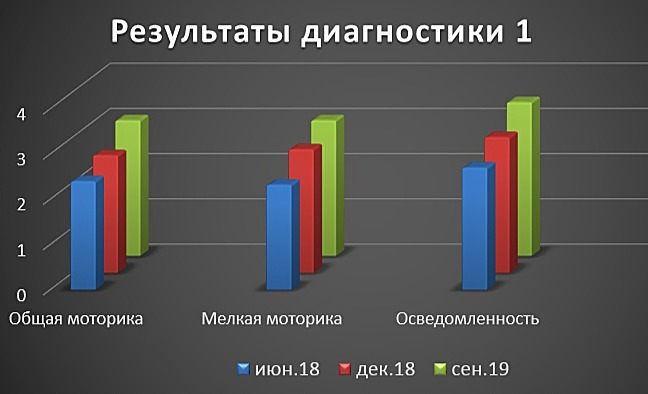 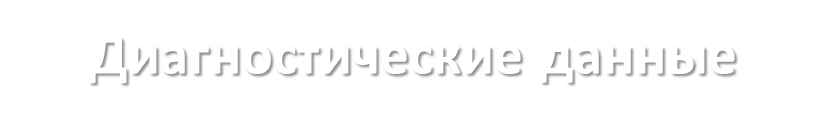 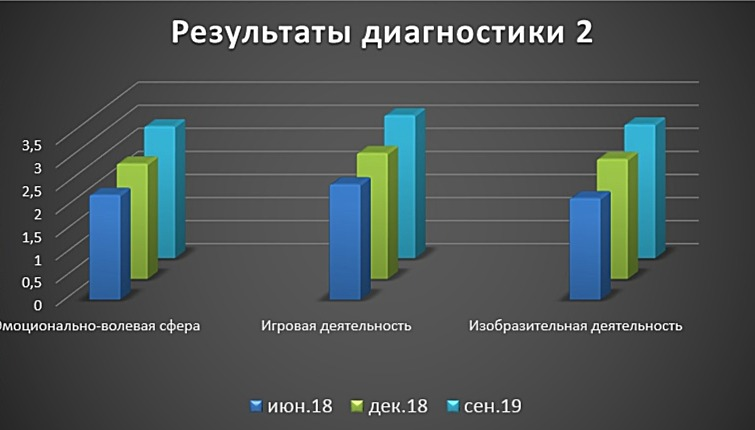 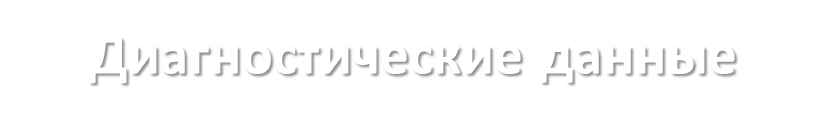 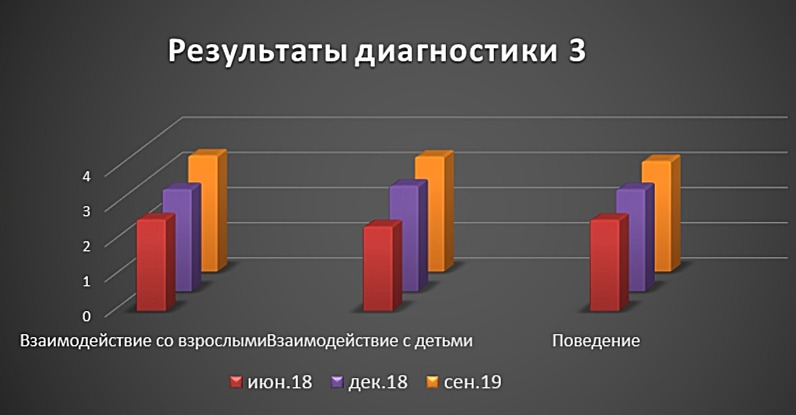 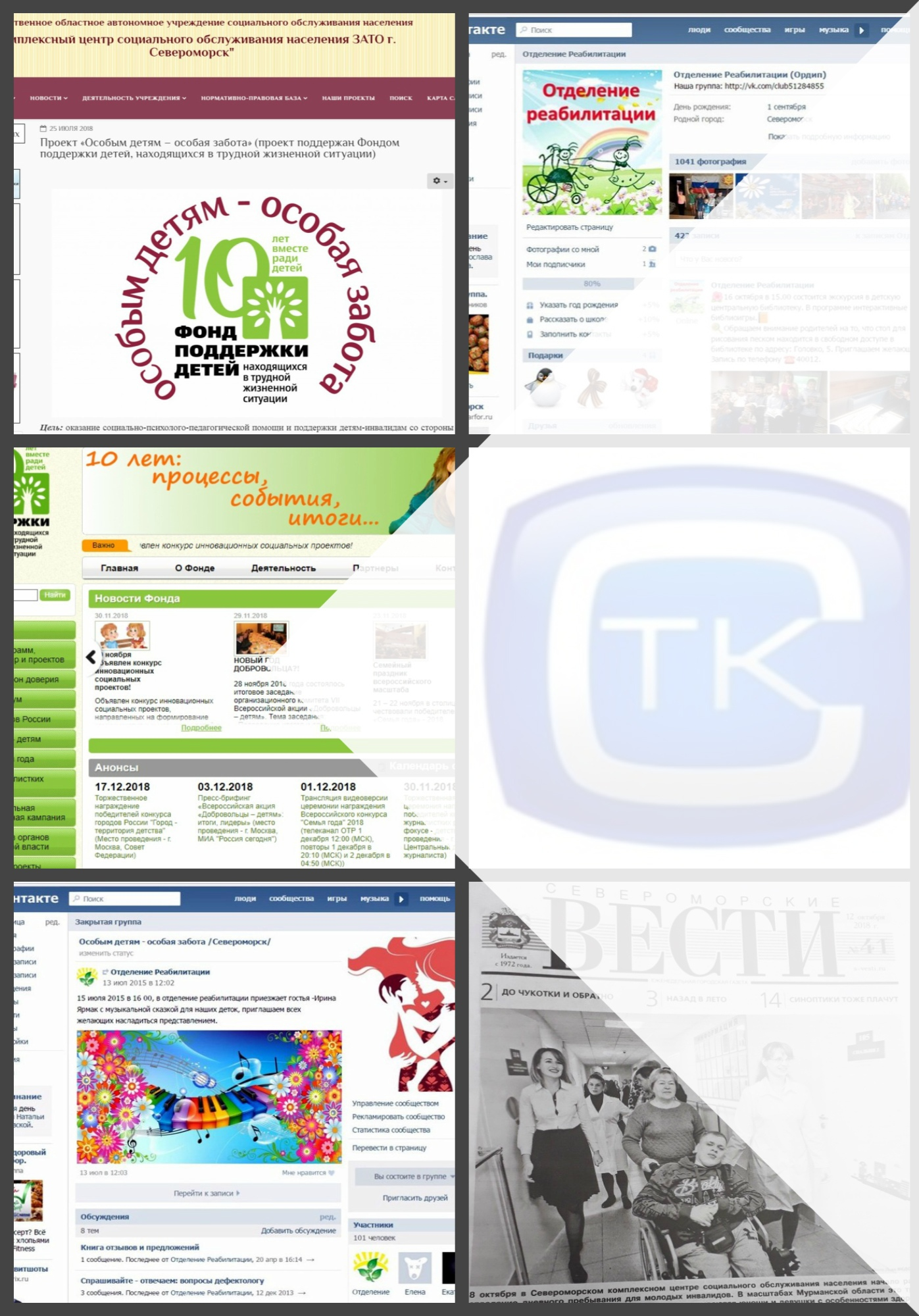 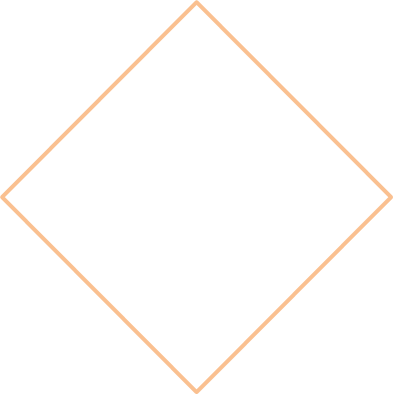 Программа информационного сопровождения
Сайт учреждения
СМИ
Социальные сети
Фото- и видео-материалы
Отчетность перед грантодателем
Информационная поддержка
Открытость
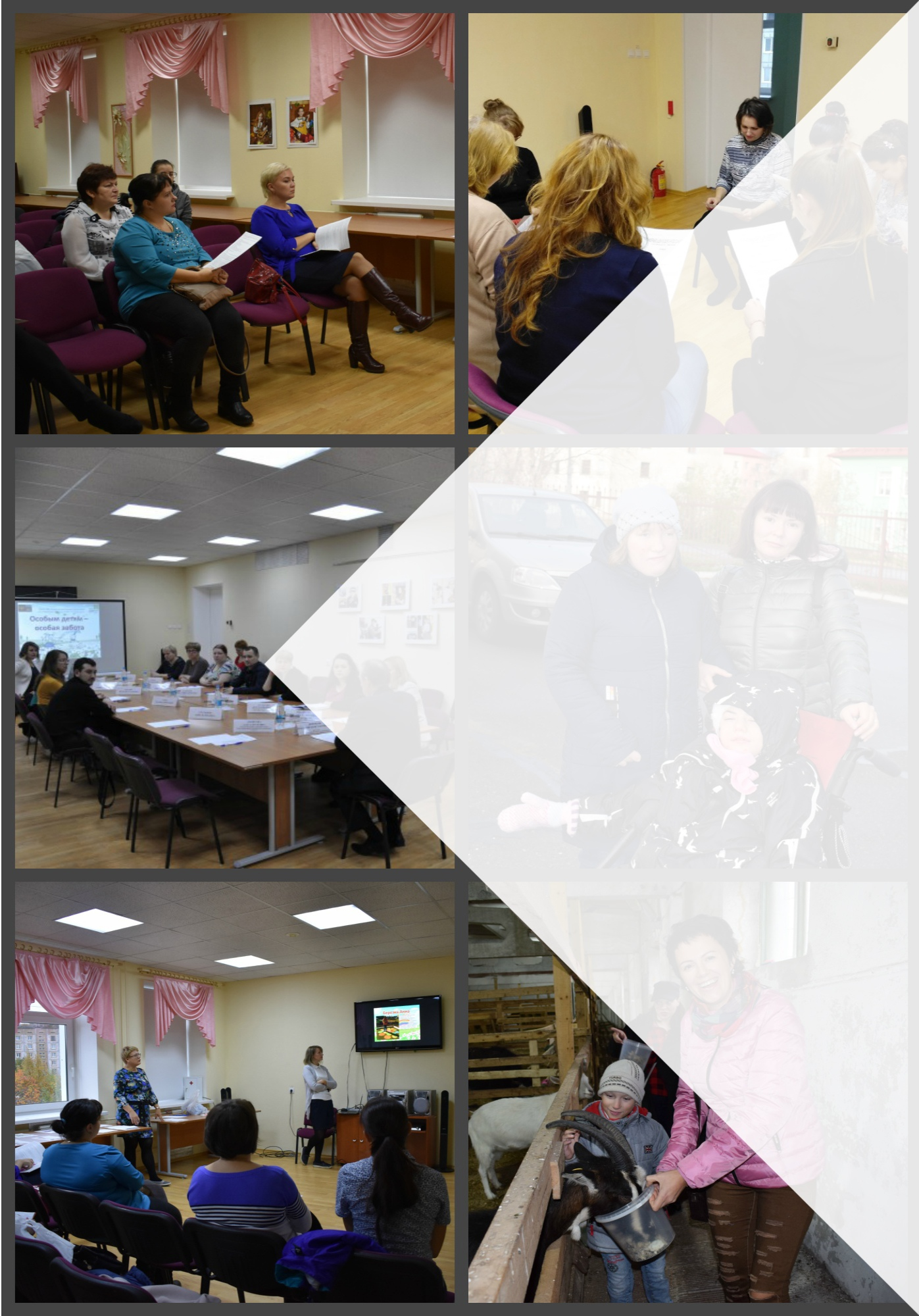 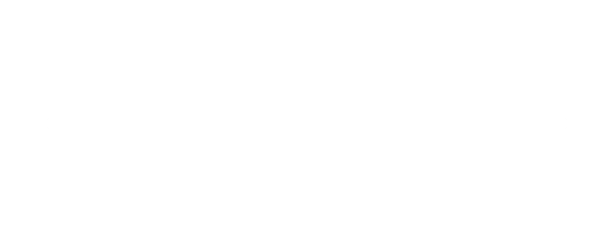 Перспективы
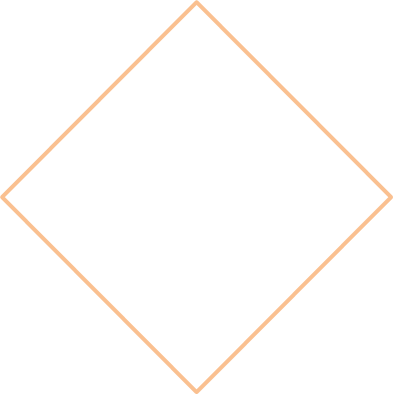 Продолжение проекта на базе учреждения совместно с Отделом по делам молодежи, физкультуры и спорта

Формирование предложения по реализации проекта на базе областных учреждений социального обслуживания населения с предоставлением всех необходимых документов и осуществлением поддержки

Реализация наставнической работы в рамках проекта «Шире круг» и «Взрослеем вместе»
Перспективы
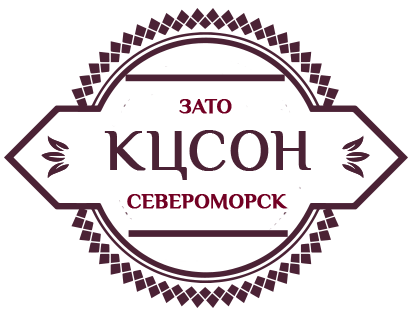 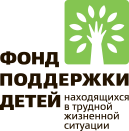 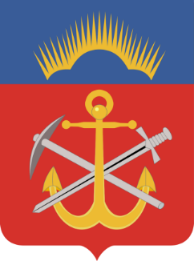 Министерство социального развития Мурманской области
Государственное областное автономное учреждение социального обслуживания населения «Комплексный центр социального обслуживания населения ЗАТО г.Североморск»
Областная конференция по распространению результатов 
проектной инновационной деятельности
Проект «Особым детям – особая забота»
Социальная практика - наставничество
Наставничество
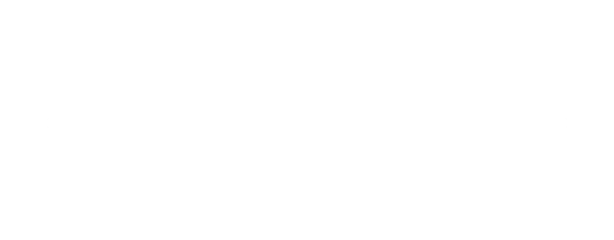 добровольный вид деятельности 
социально активных людей или волонтёров
Цель наставничества
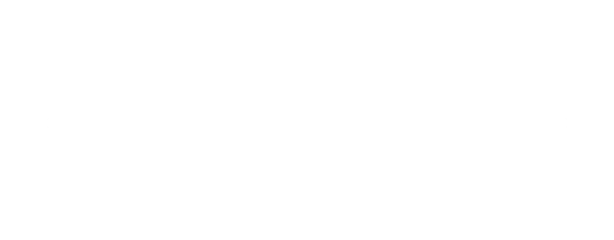 Системная помощь детям-инвалидам со стороны специально обученных, значимых для них взрослых, путем формирования пар «ребенок – наставник», совместно участвующих в мероприятиях проекта, направленных на стабилизацию эмоционально-психологического состояния ребенка, его адаптацию в обществе и реализацию личностного потенциала.
Задачи
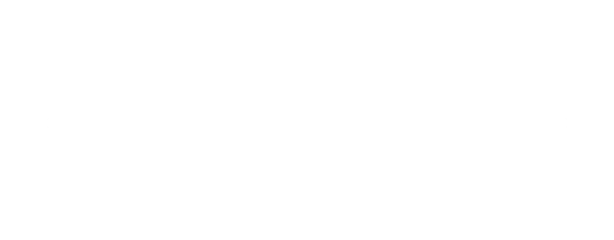 развитие коммуникативных навыков детей-инвалидов;
адаптация детей – инвалидов   в социум;
развитие творческих способностей детей-инвалидов;
расширение поля позитивного общения детей-инвалидов, приобретение дружеских связей; 
стимулирование положительных эмоциональных переживаний;
формирование толерантного отношения общества к людям с ограниченными возможностями здоровья.
Основные формы обучения
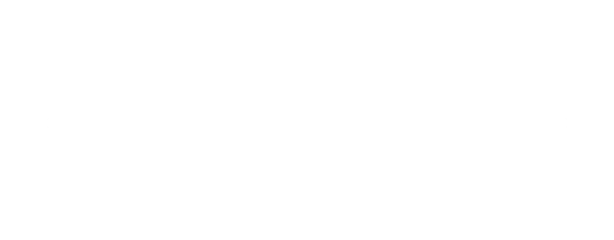 тренинги, 
семинары, 
мастер – классы,
 прогулки, 
консультации, 
анкетирование
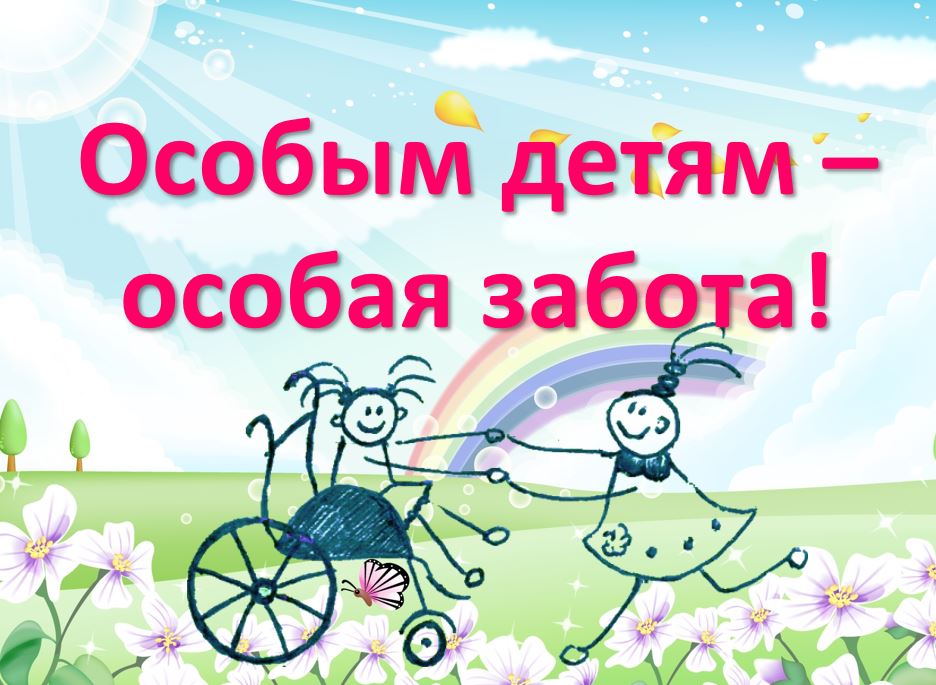 Ребёнок - наставник
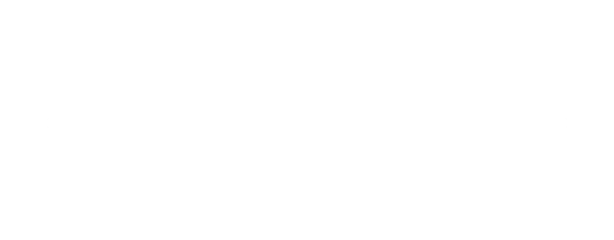 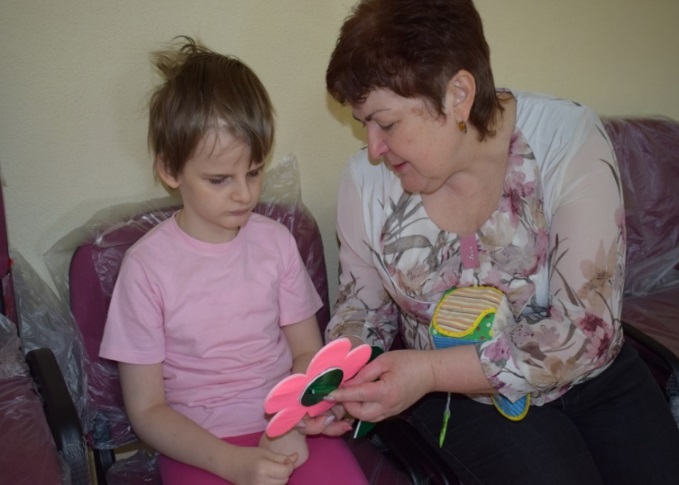 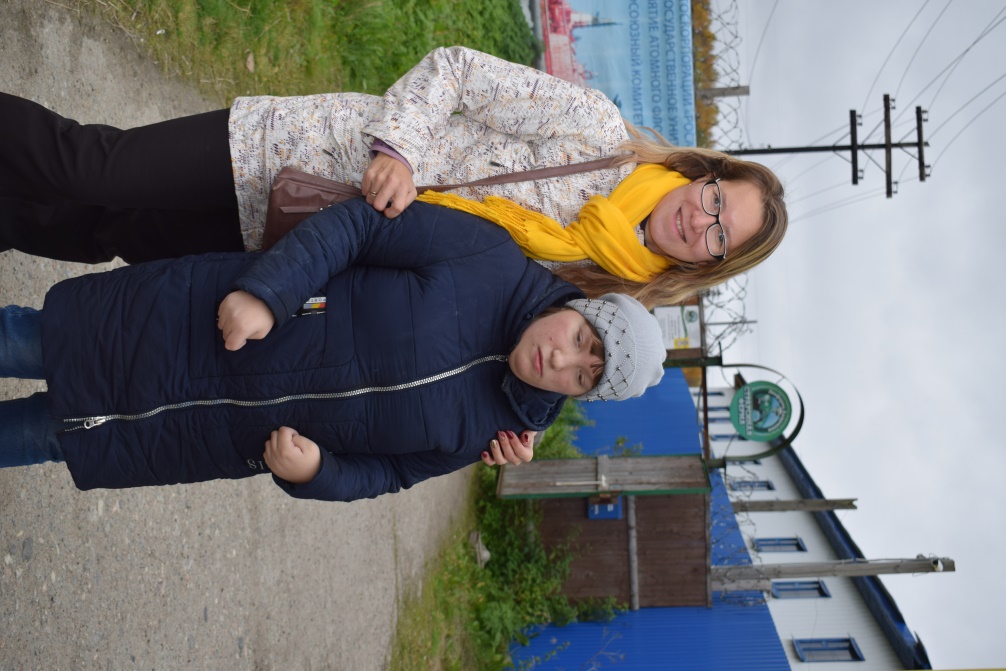 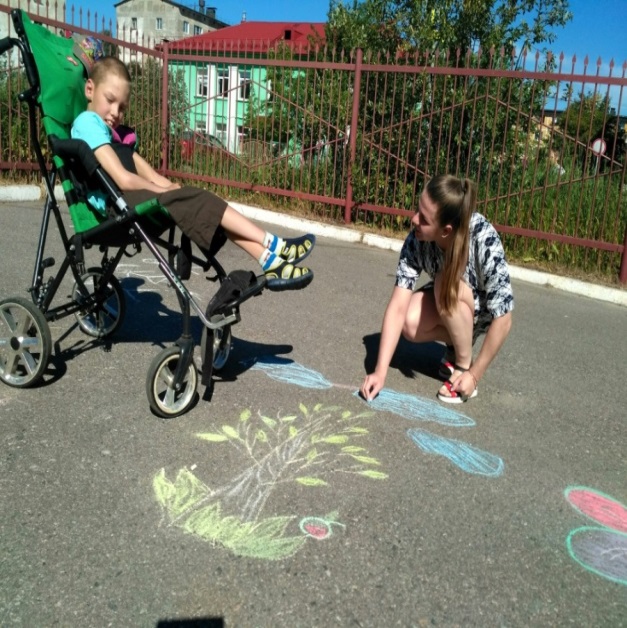 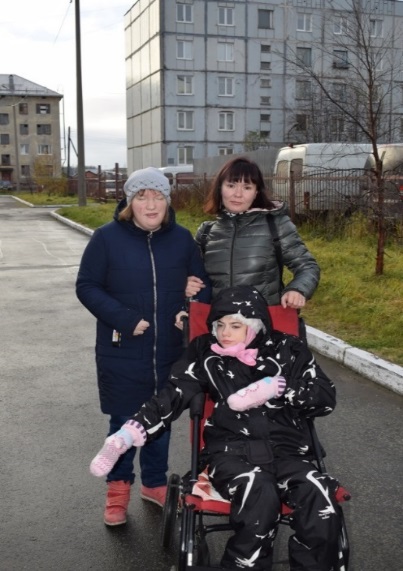 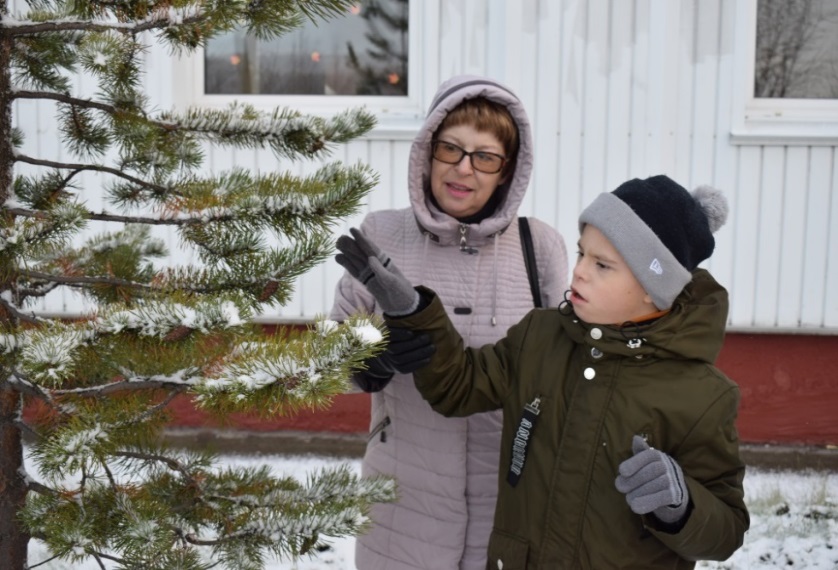 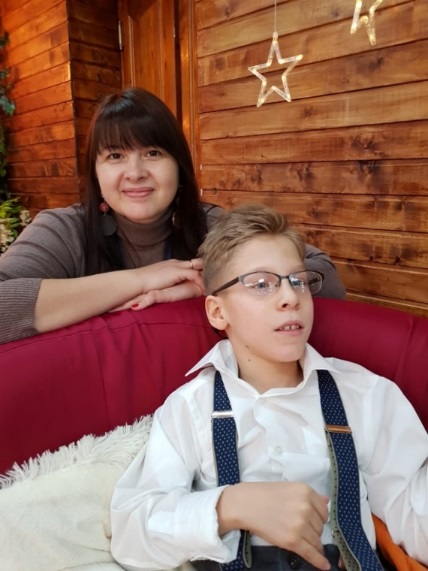 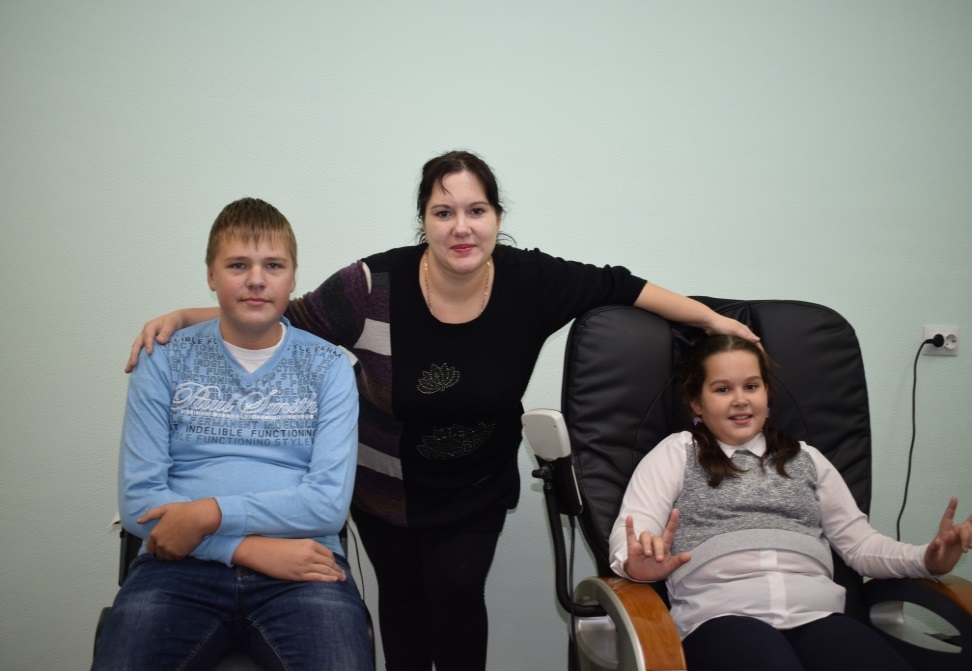 Психологические тренинги
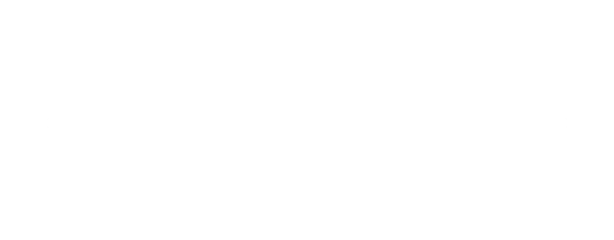 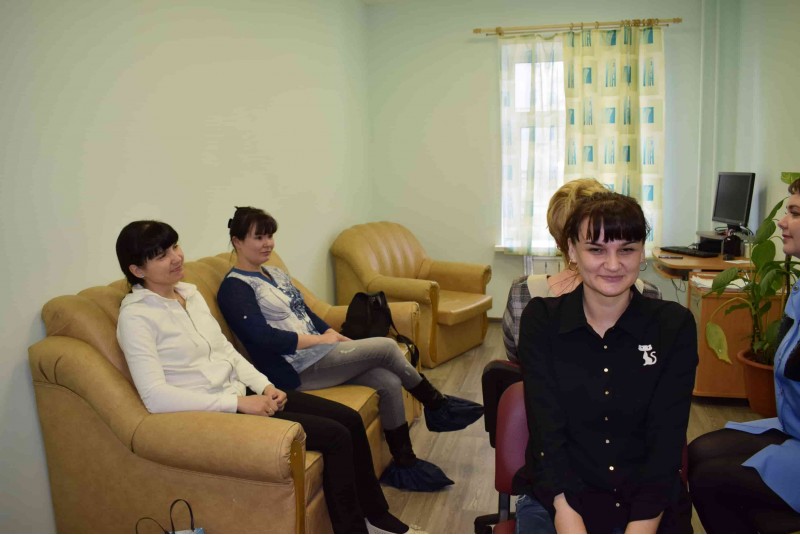 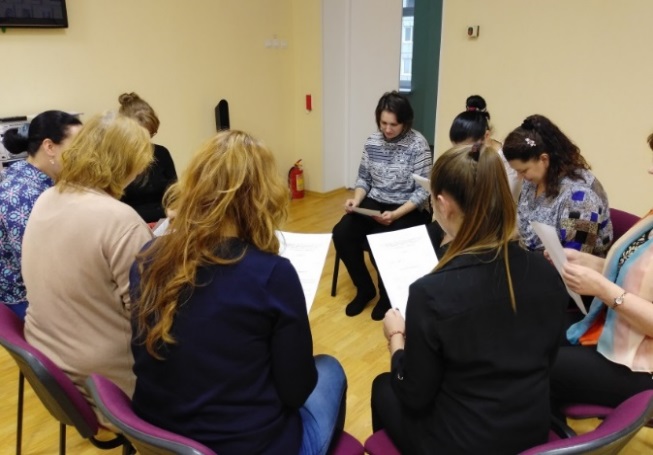 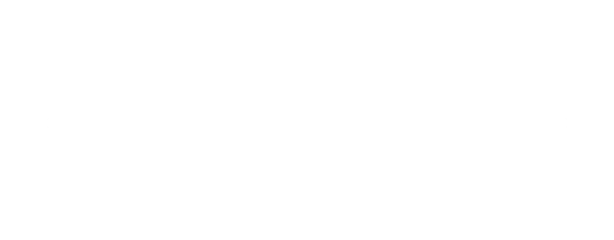 Страусиная ферма
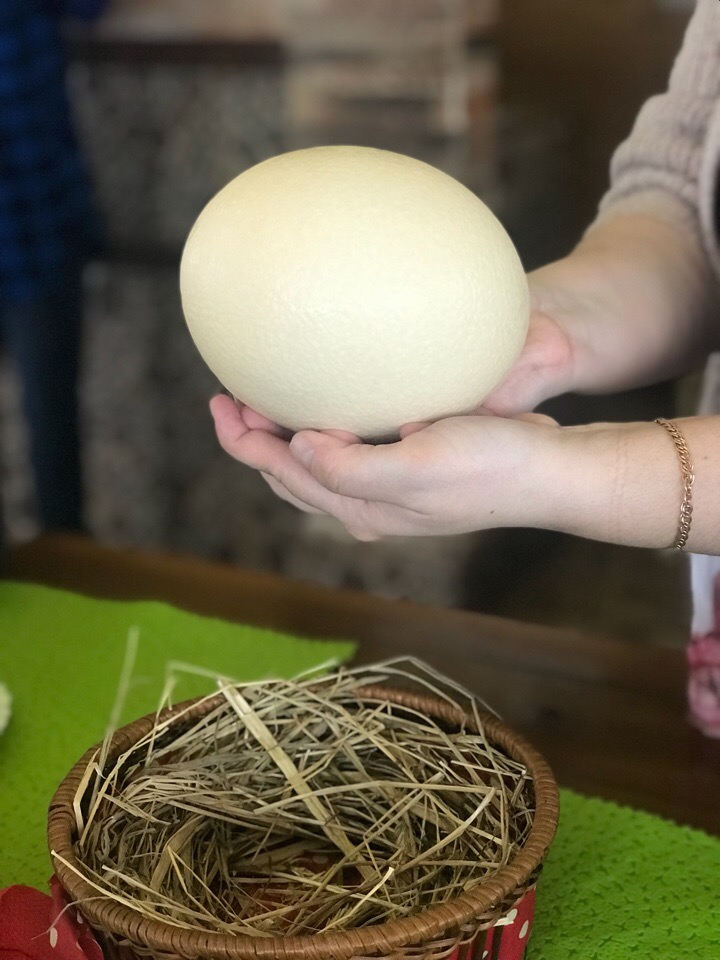 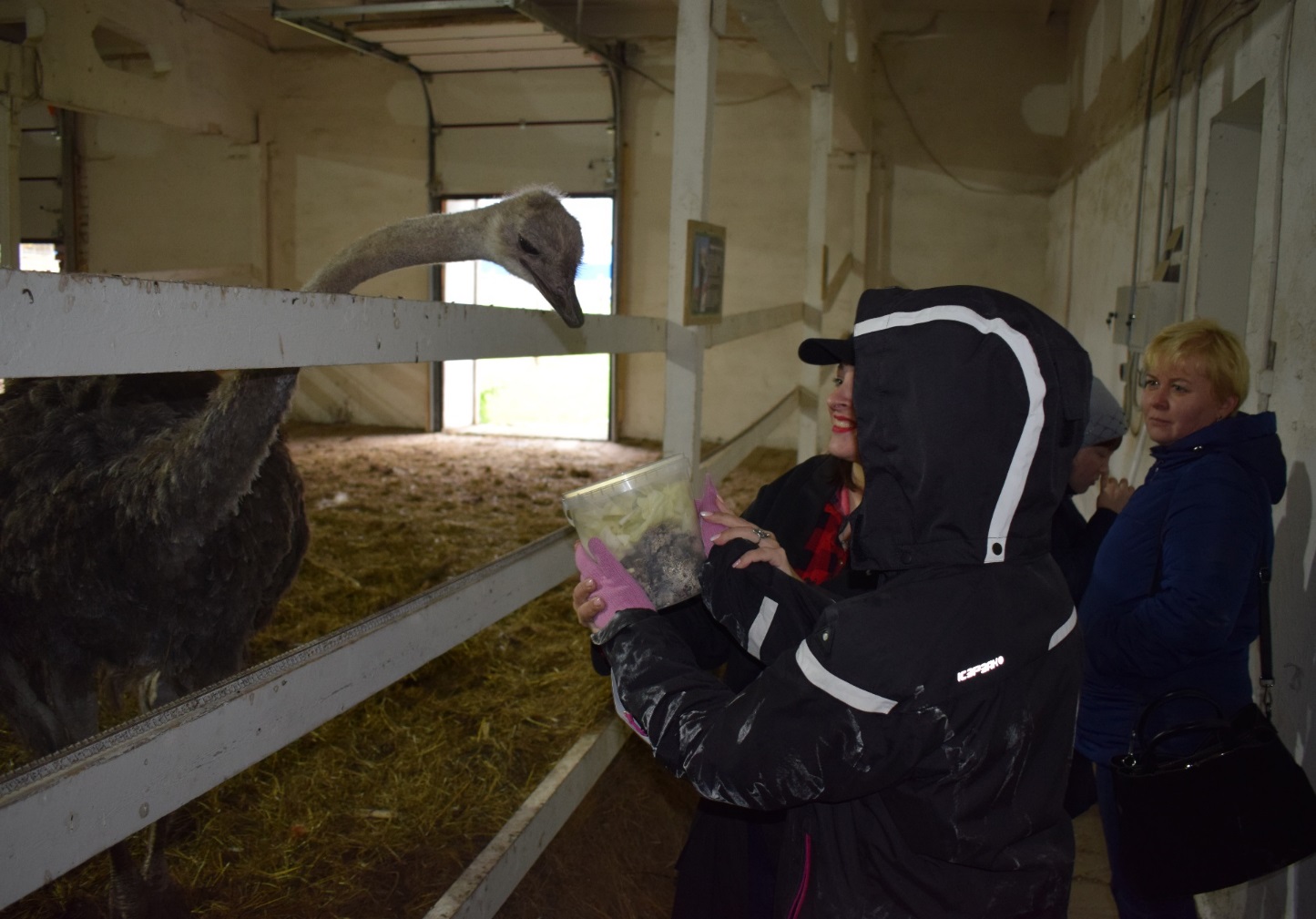 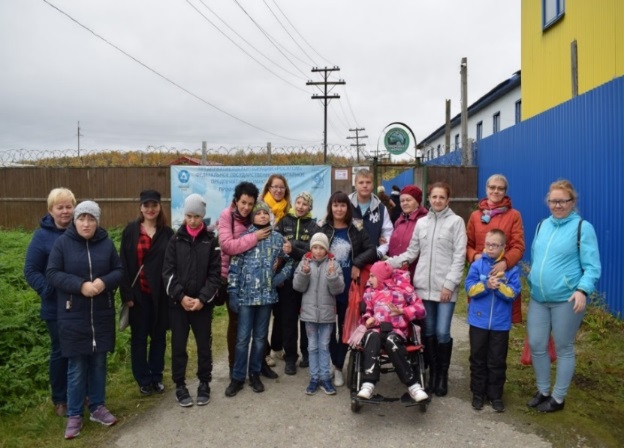 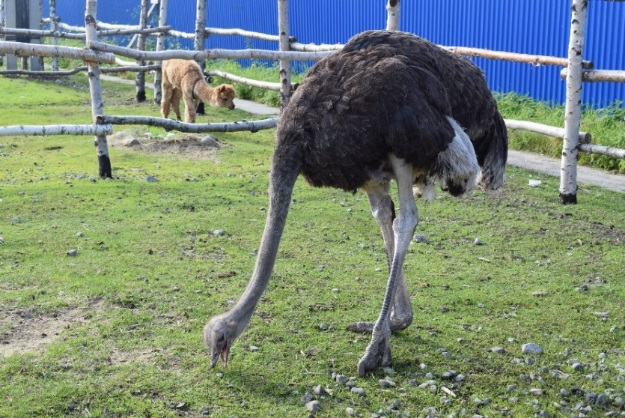 Контактный зоопарк
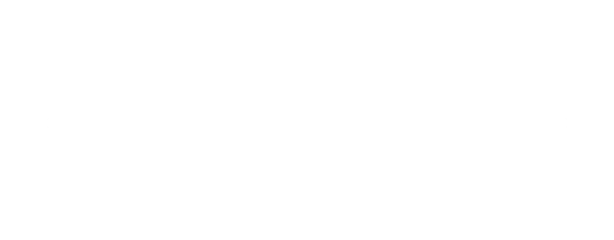 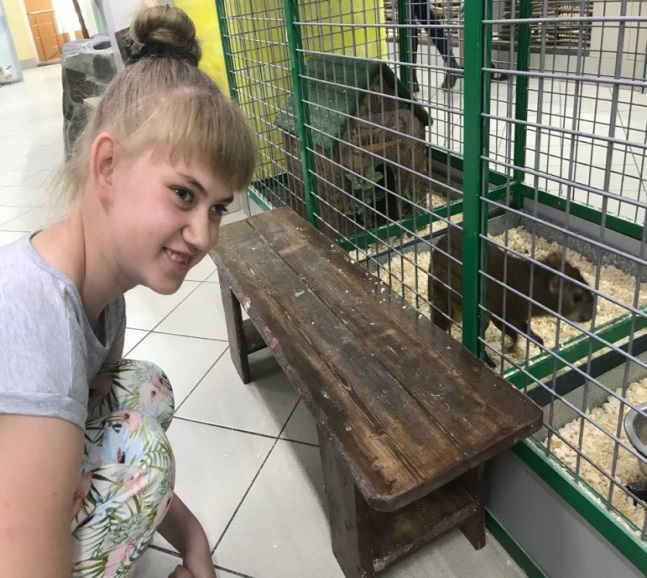 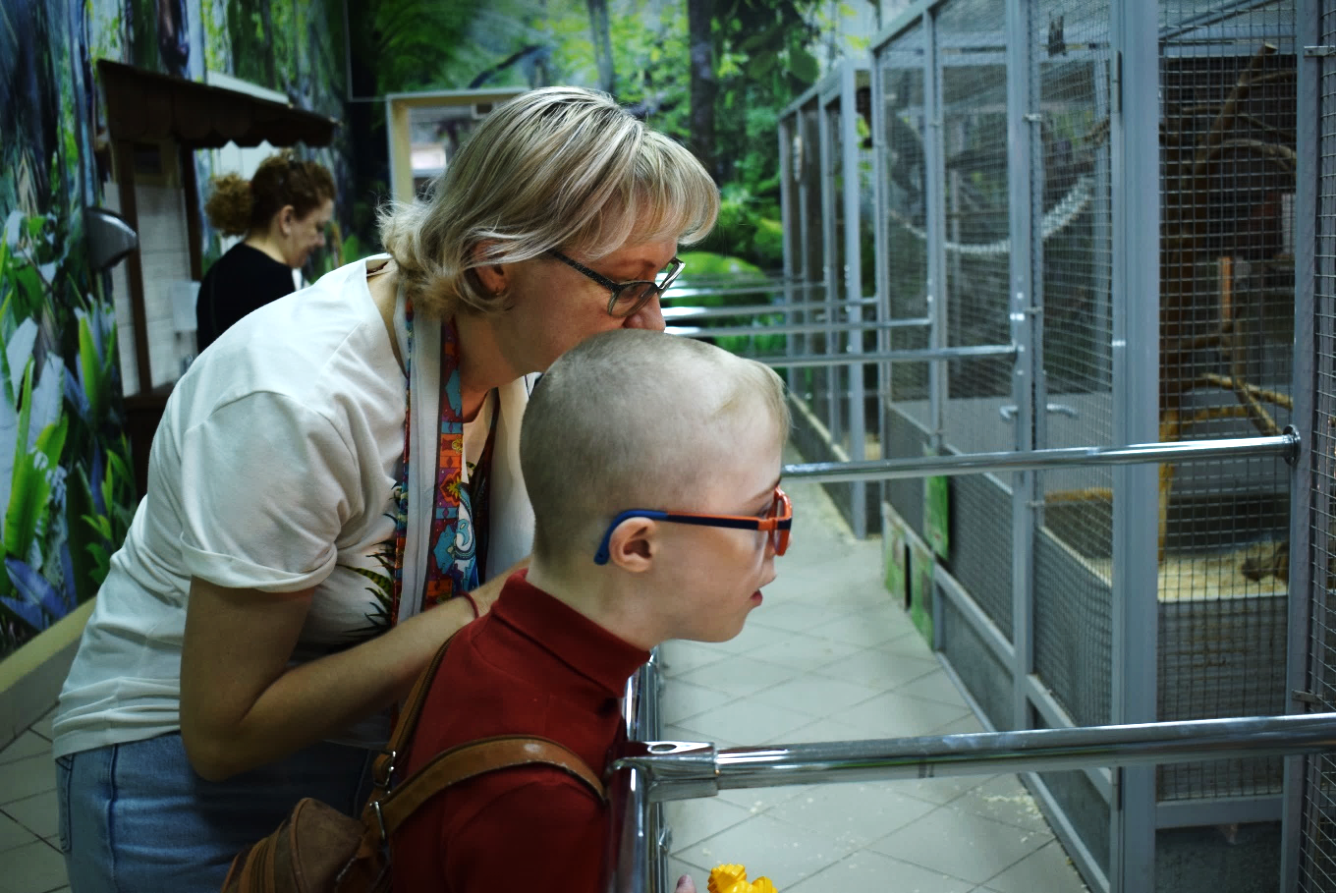 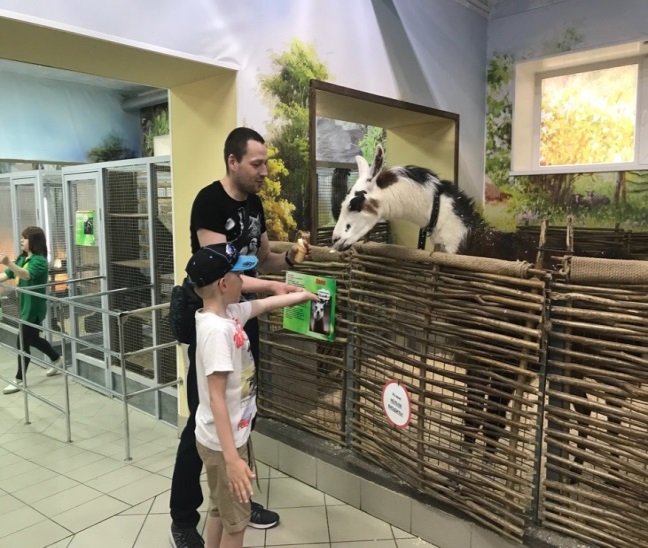 Кукольный театр
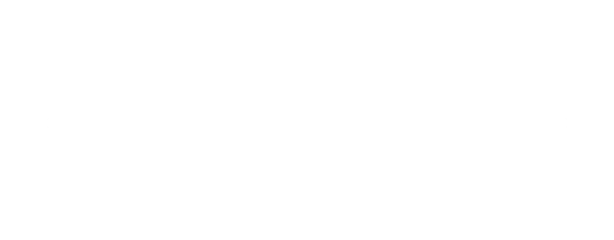 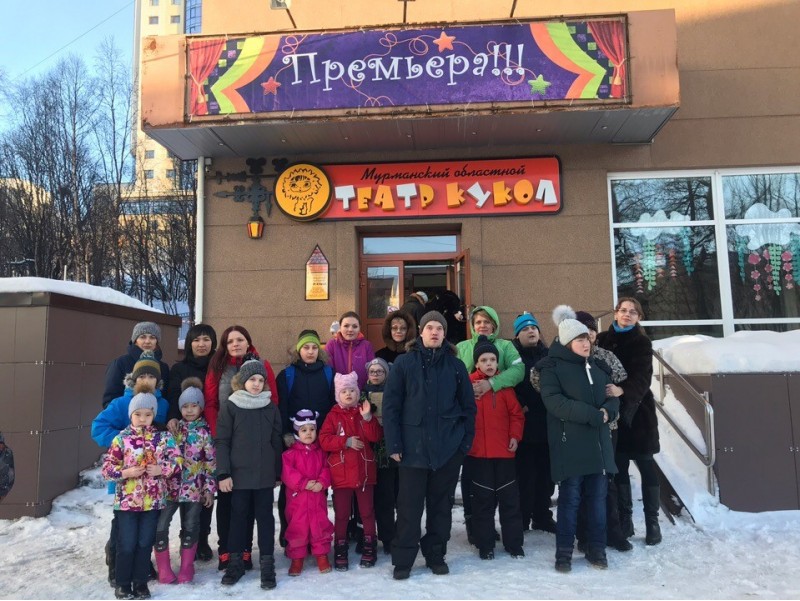 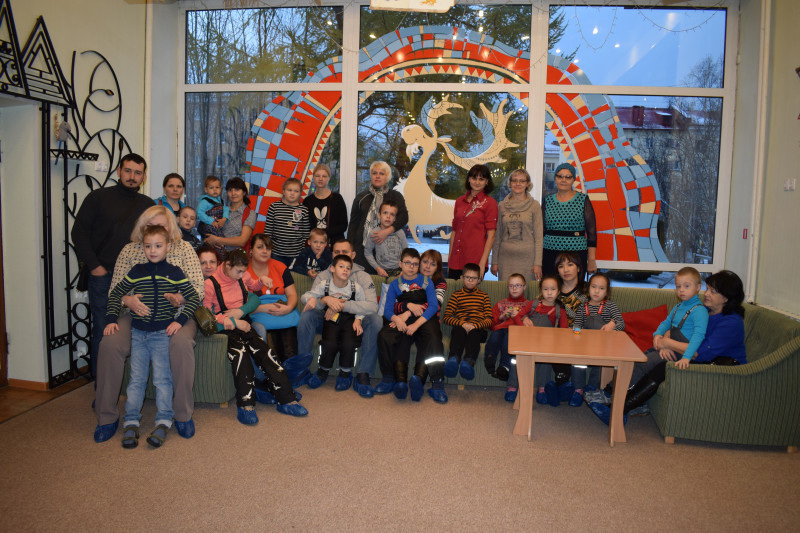 Библиотека
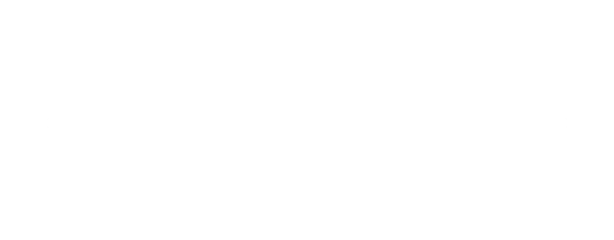 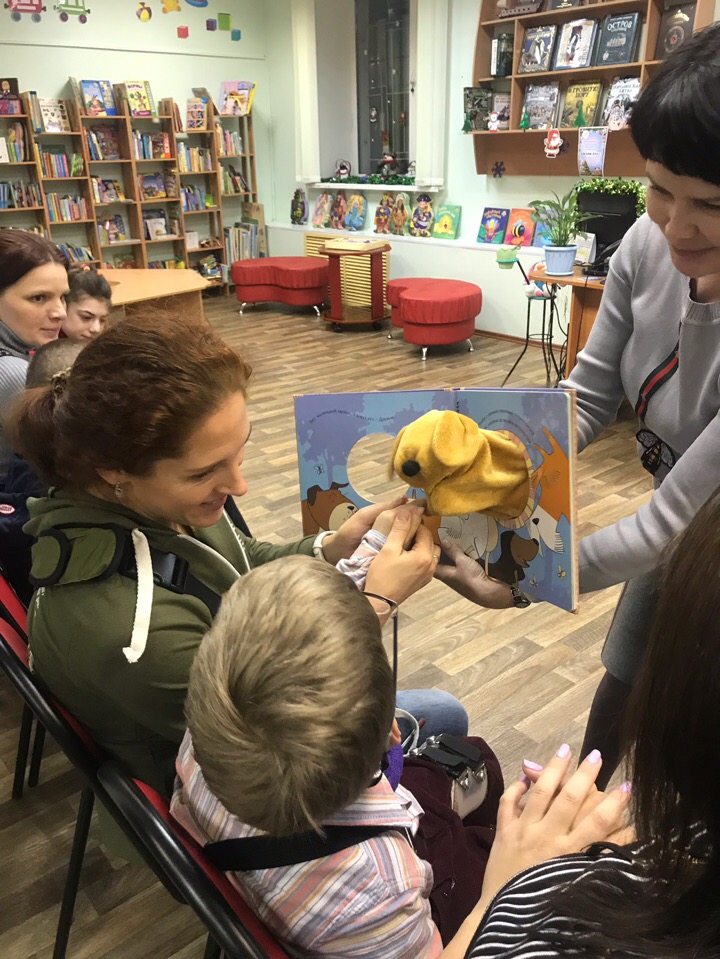 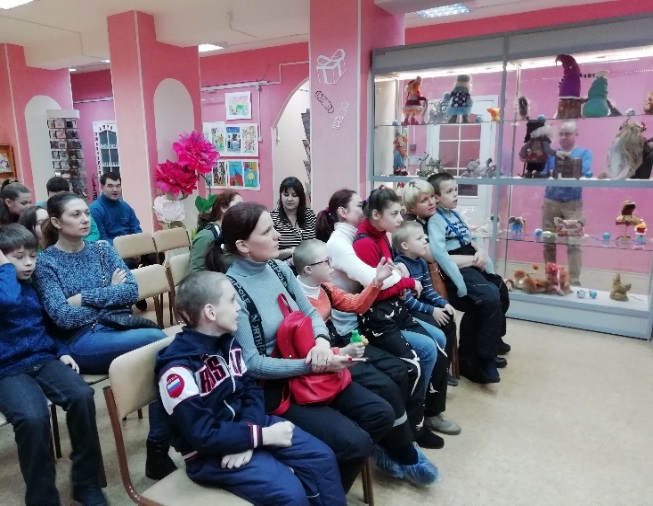 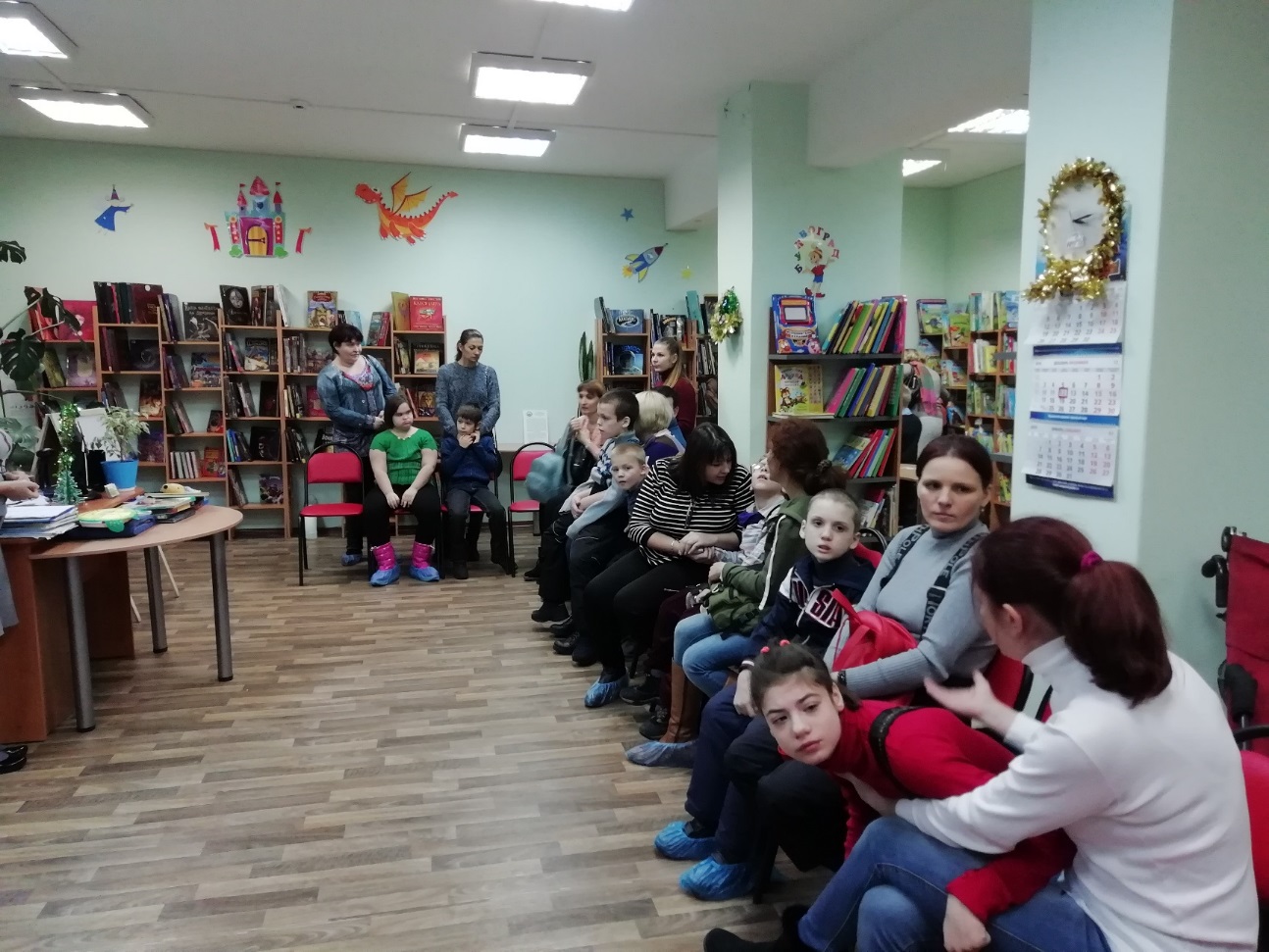 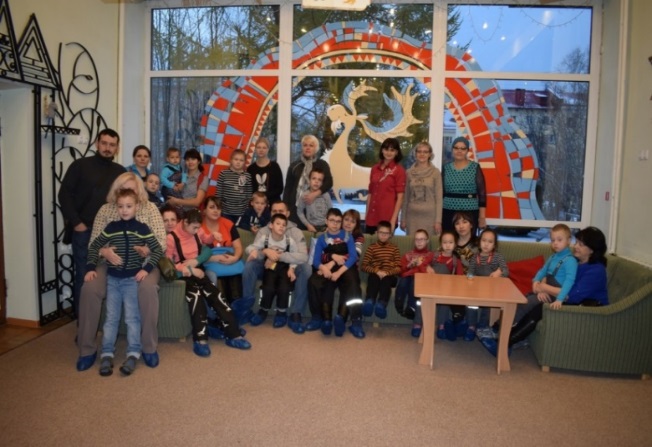 Архиерейское подворье Феодоритовского храма
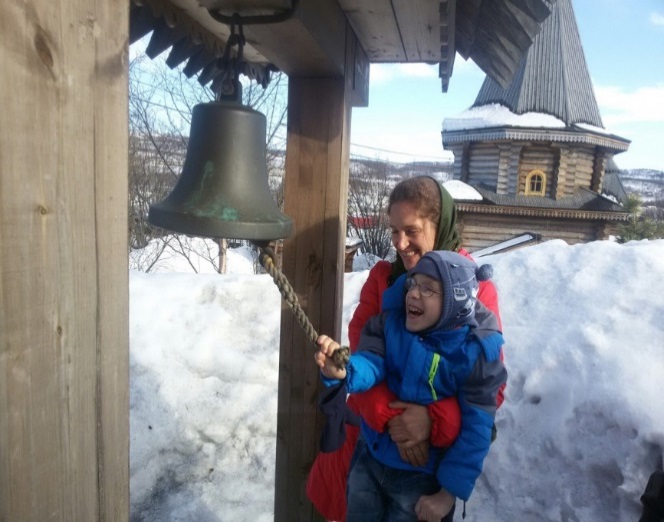 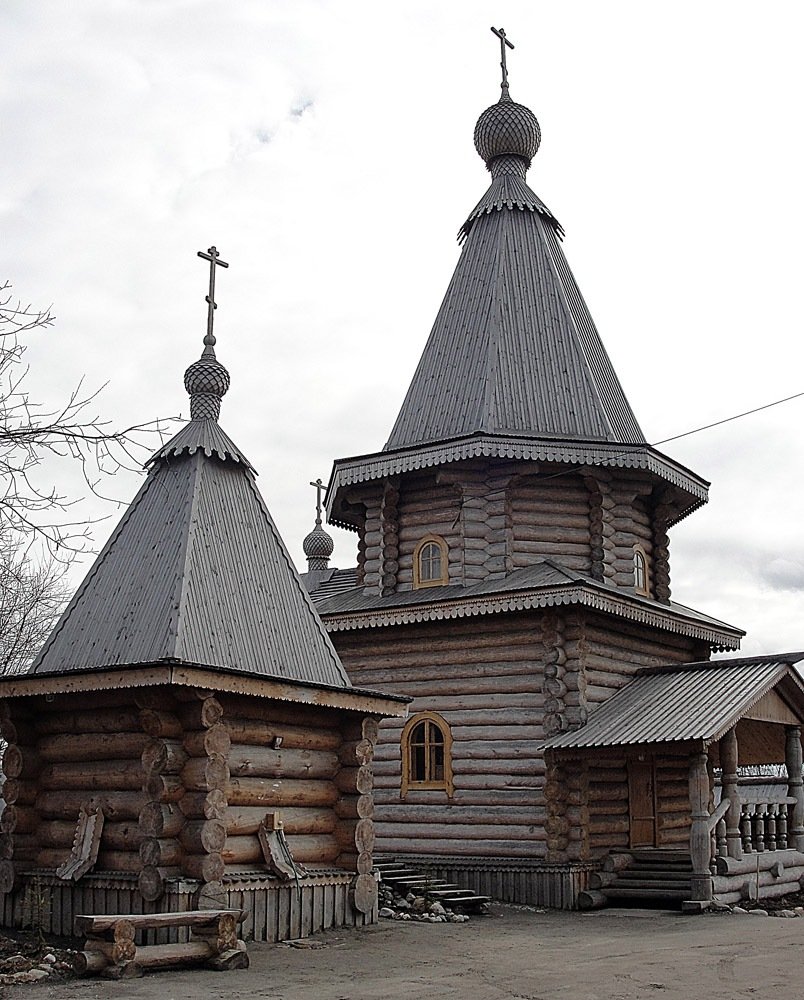 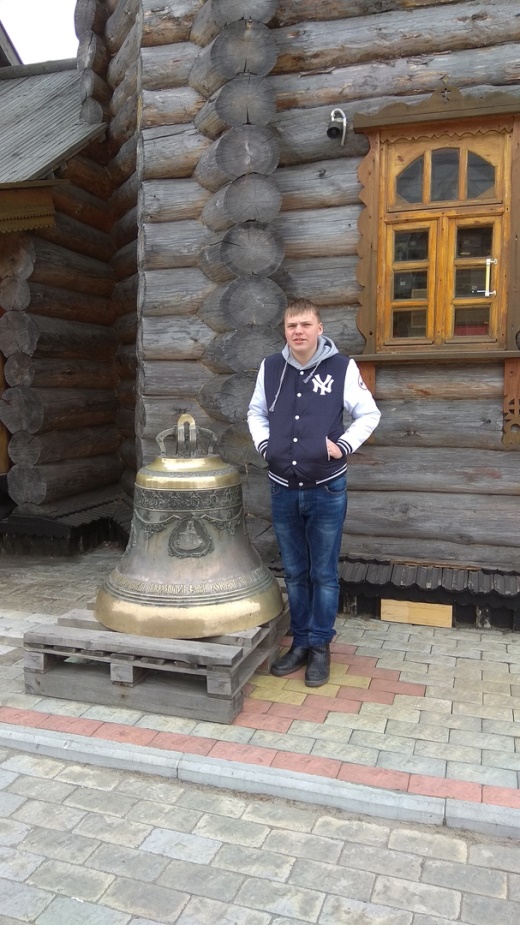 Культурно-досуговые мероприятия
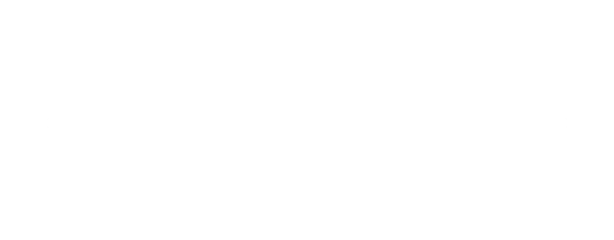 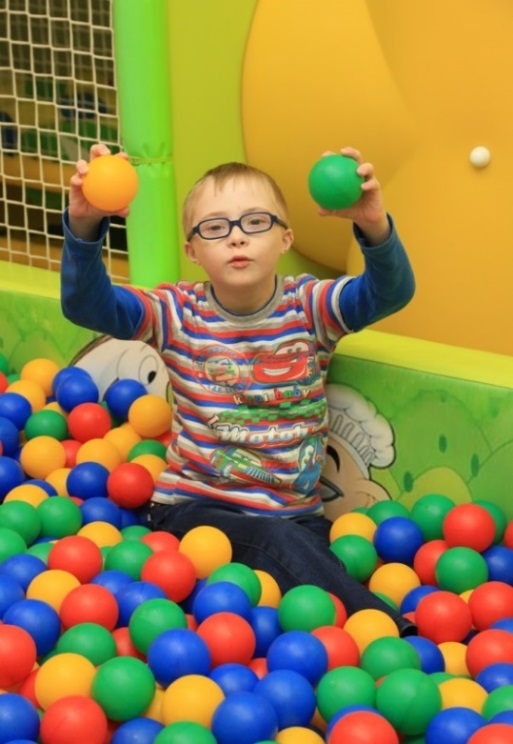 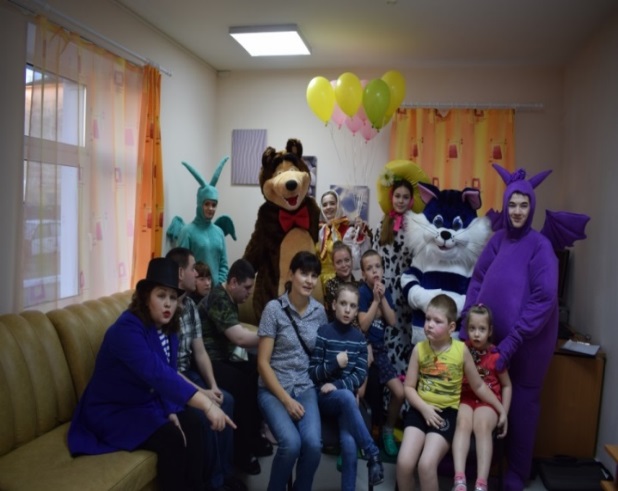 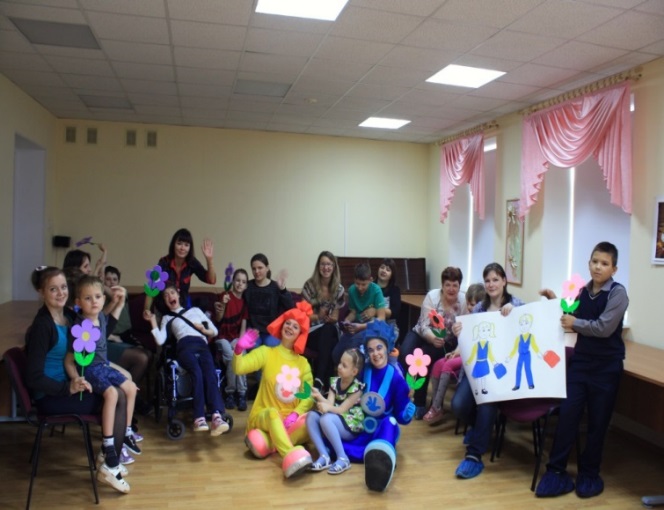 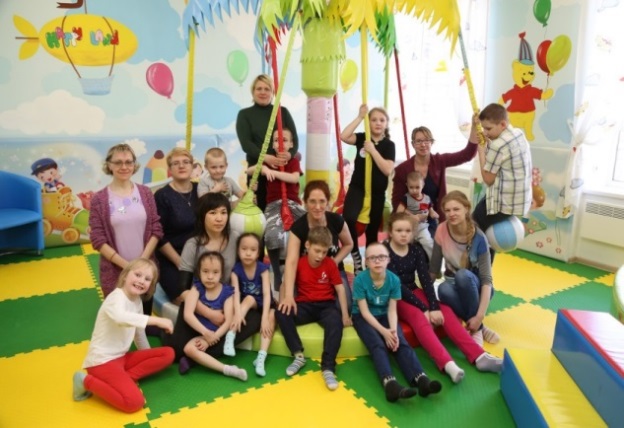 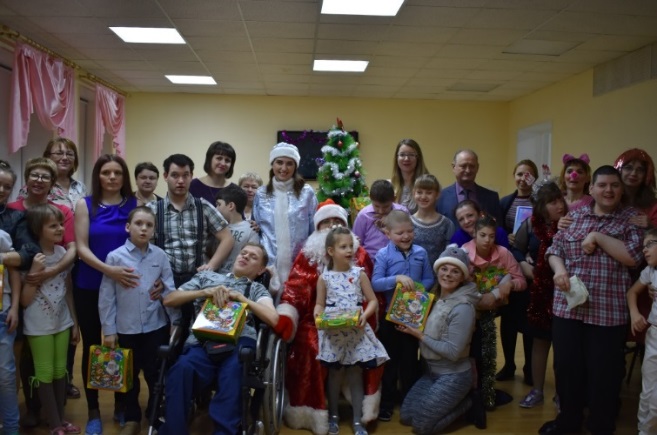